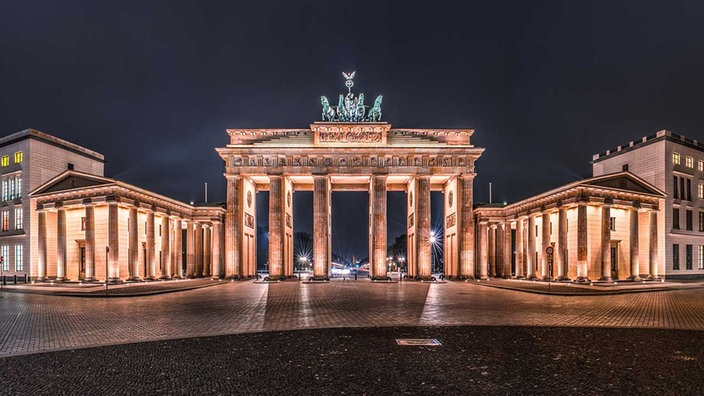 Germany
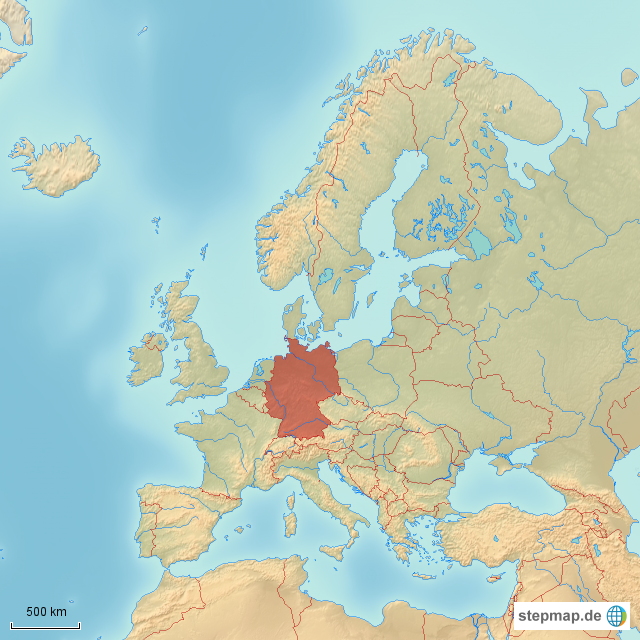 Germany in Europe
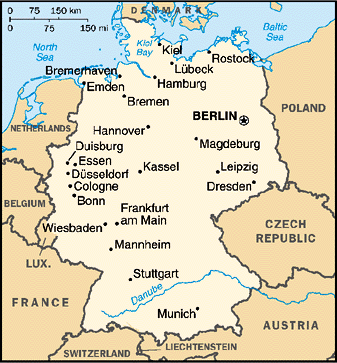 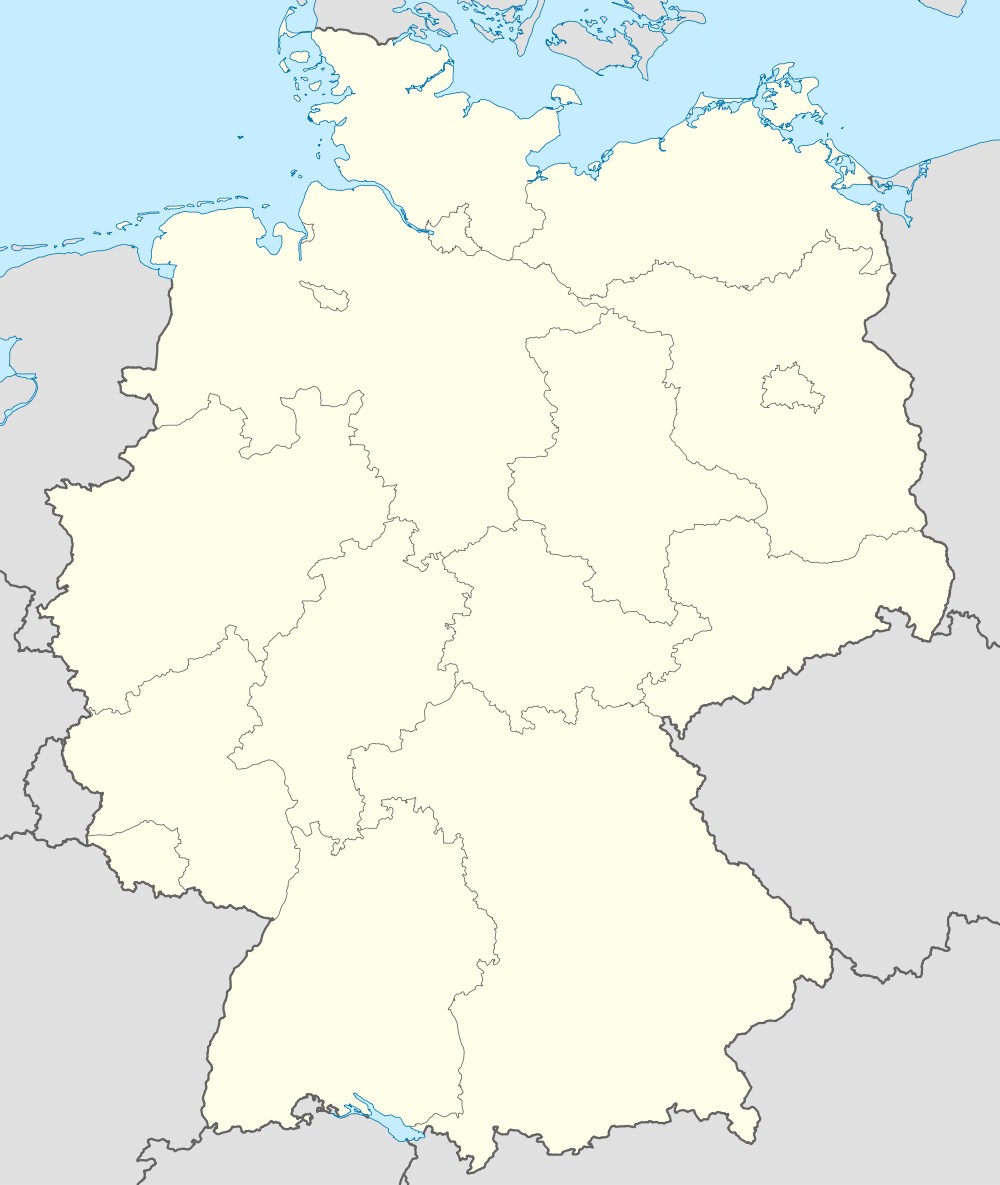 The 16 federal states
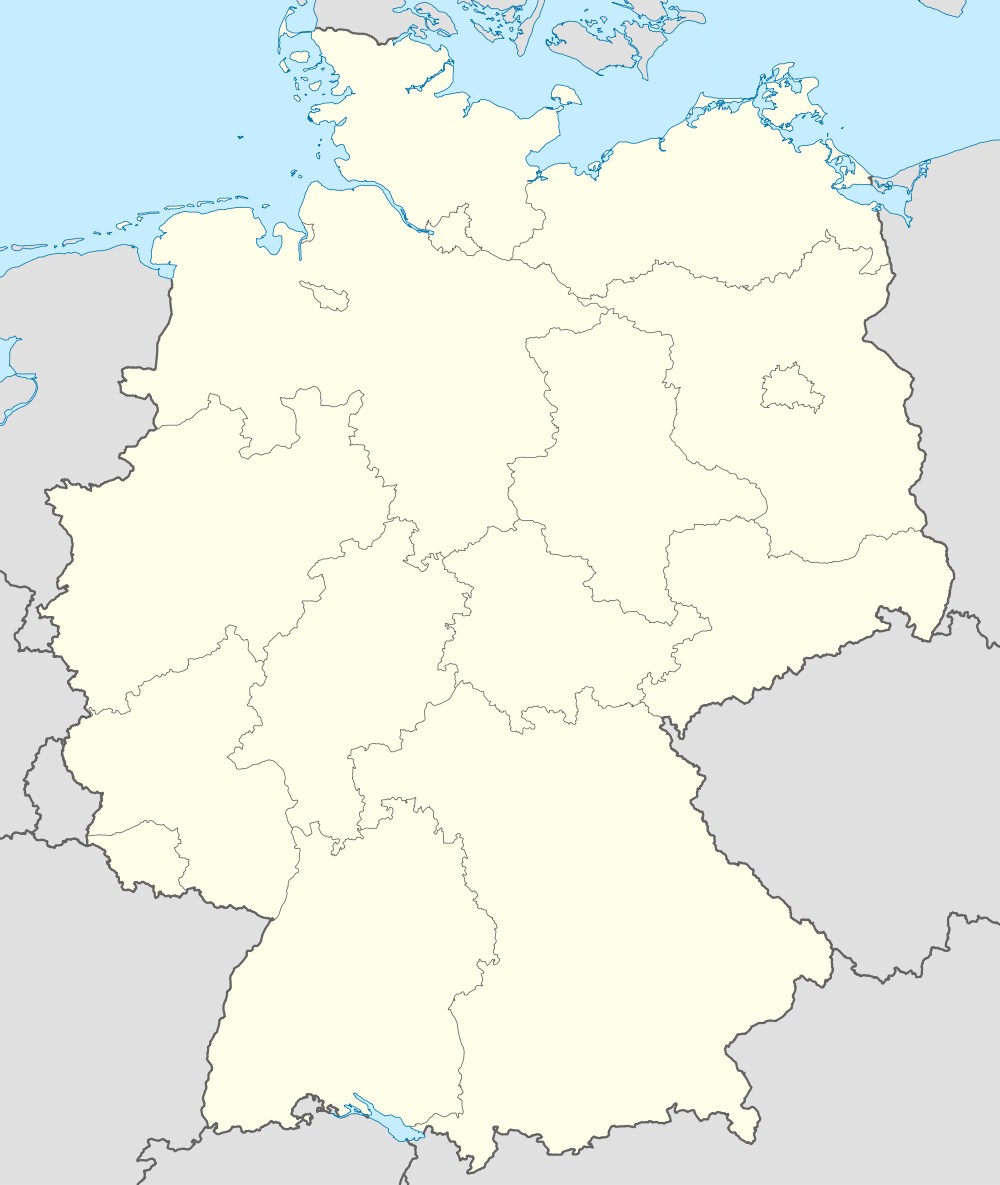 Bavaria
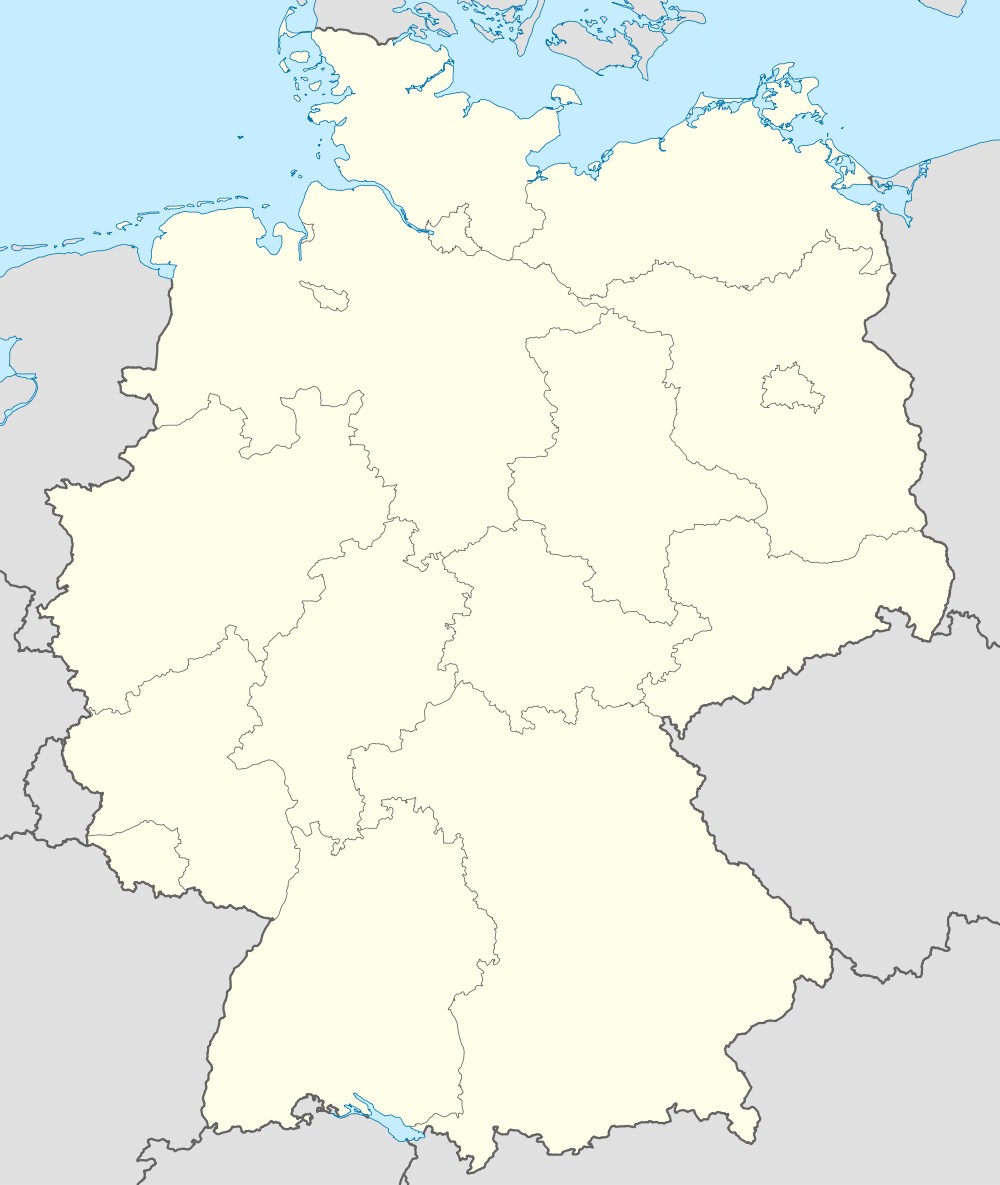 Bavaria
Baden-Wurttemberg
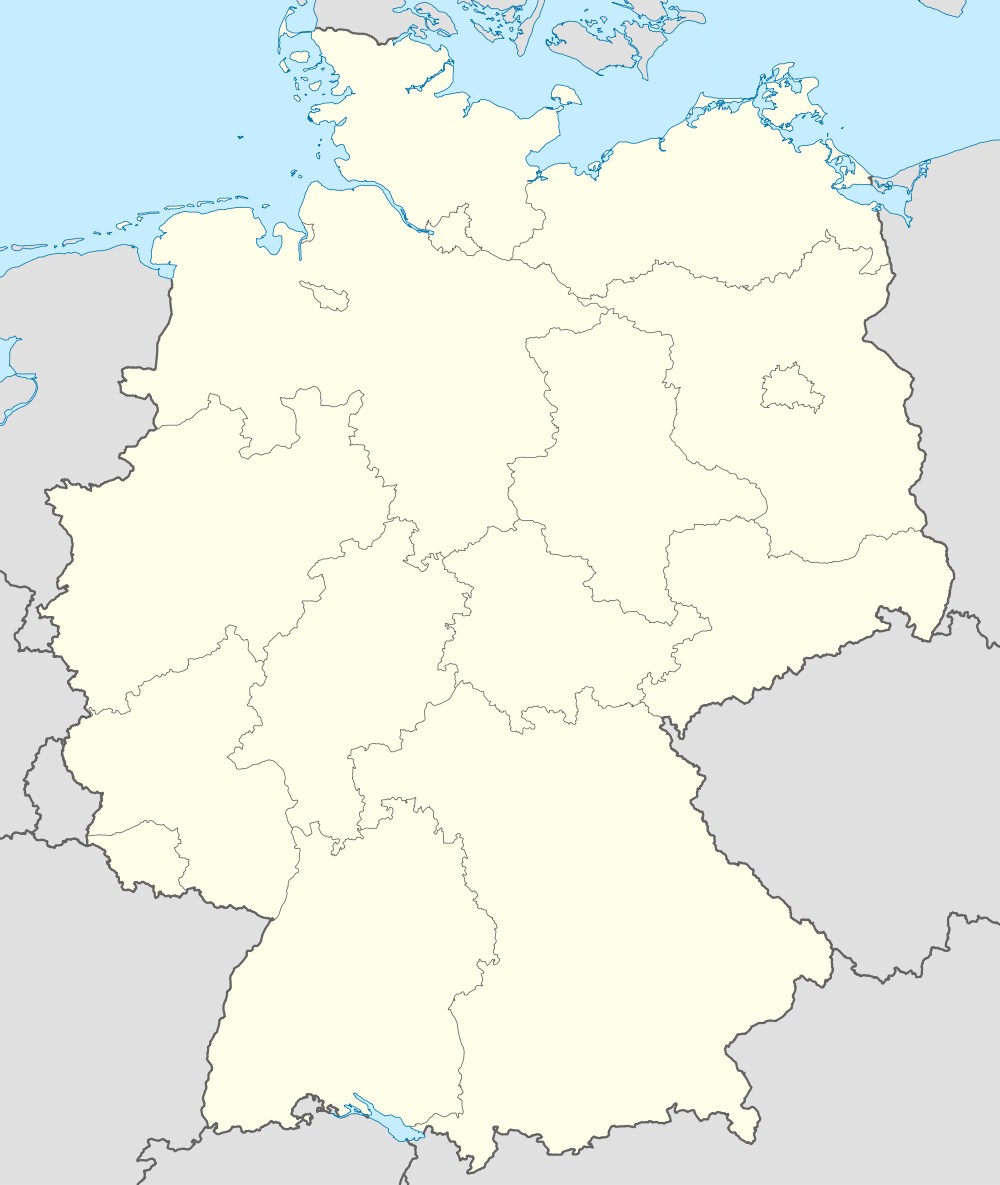 Saarland
Bavaria
Baden-Wurttemberg
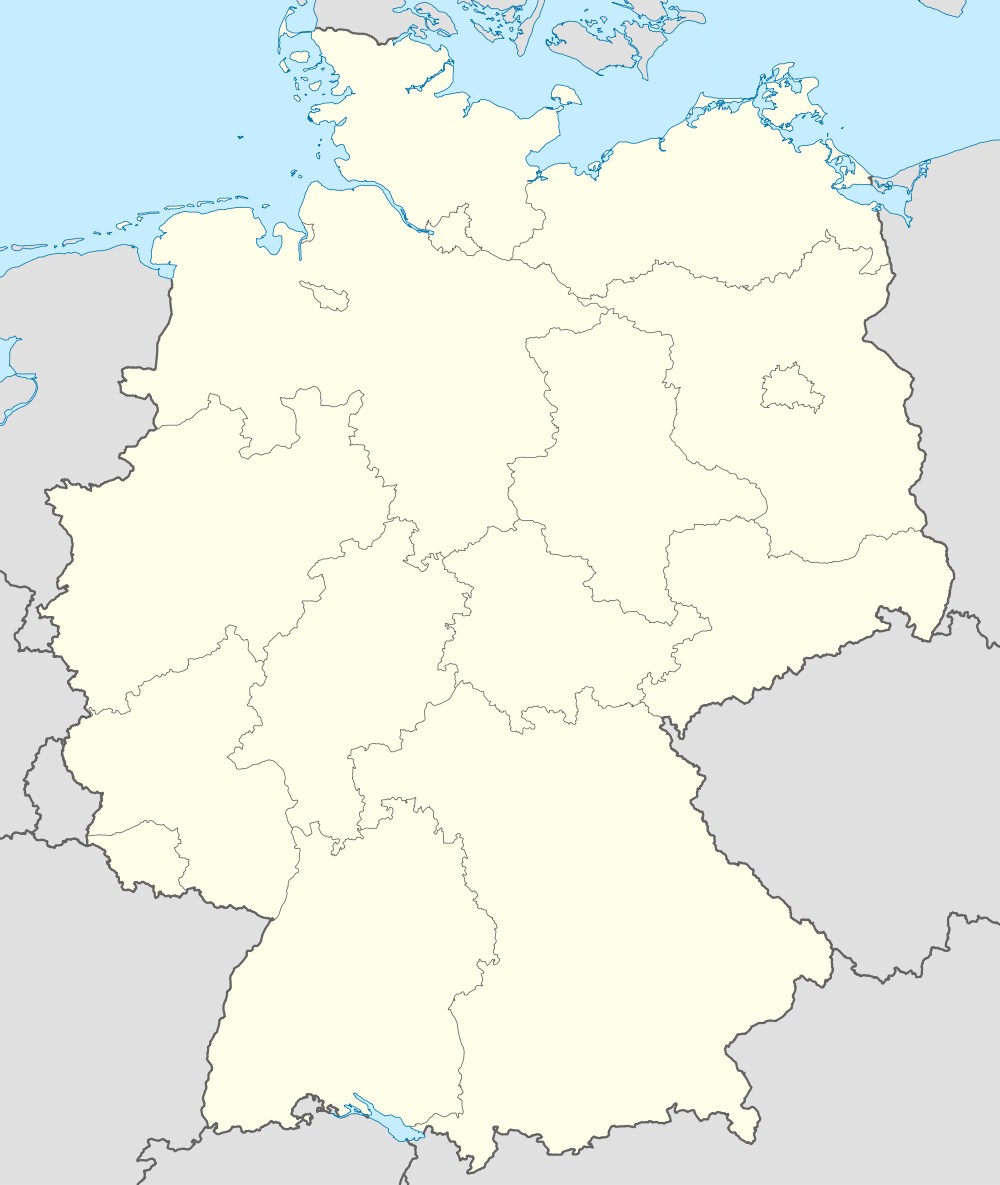 Rheinland-Pfalz
Saarland
Bavaria
Baden-Wurttemberg
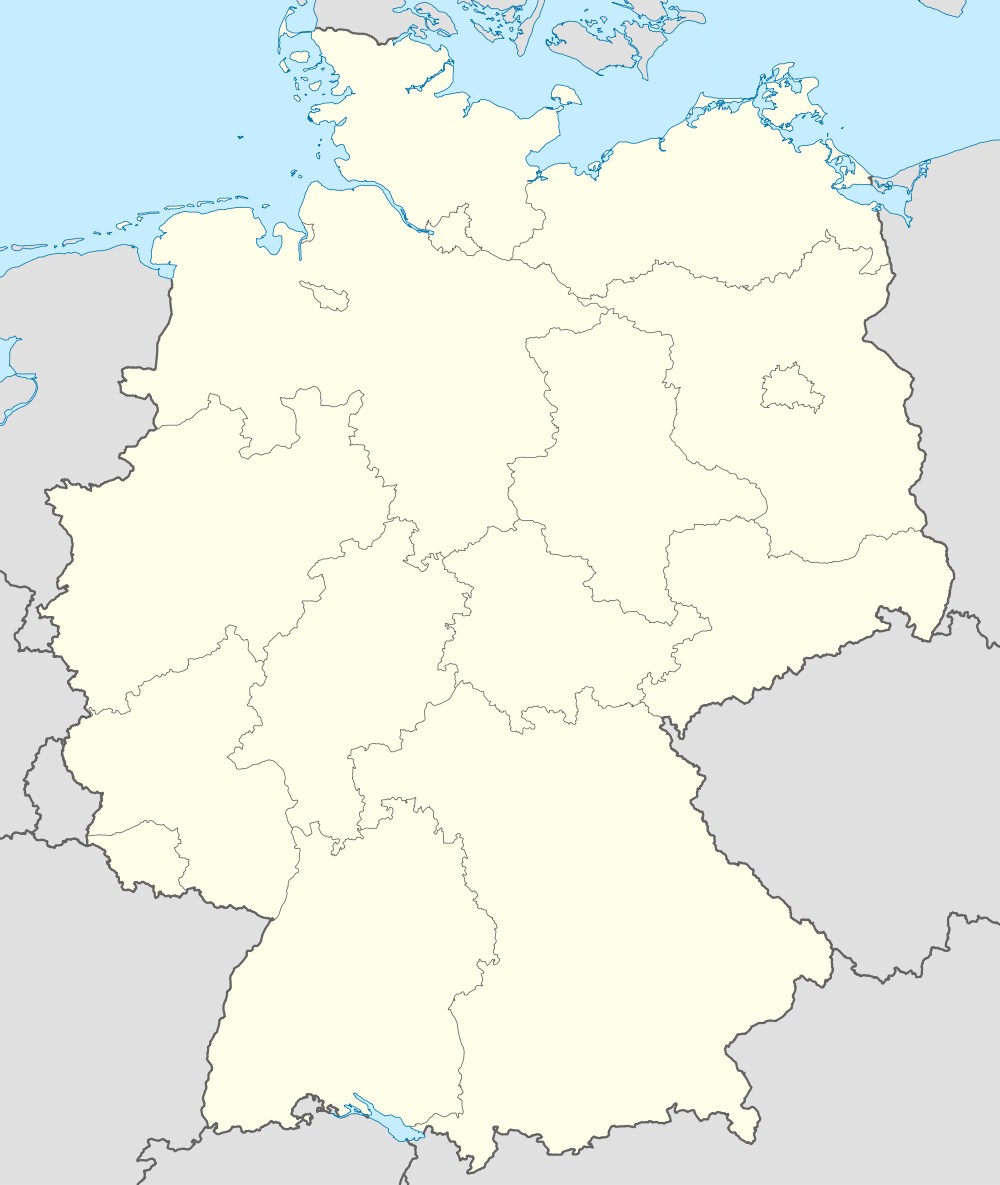 Hess
Rheinland-Pfalz
Saarland
Bavaria
Baden-Wurttemberg
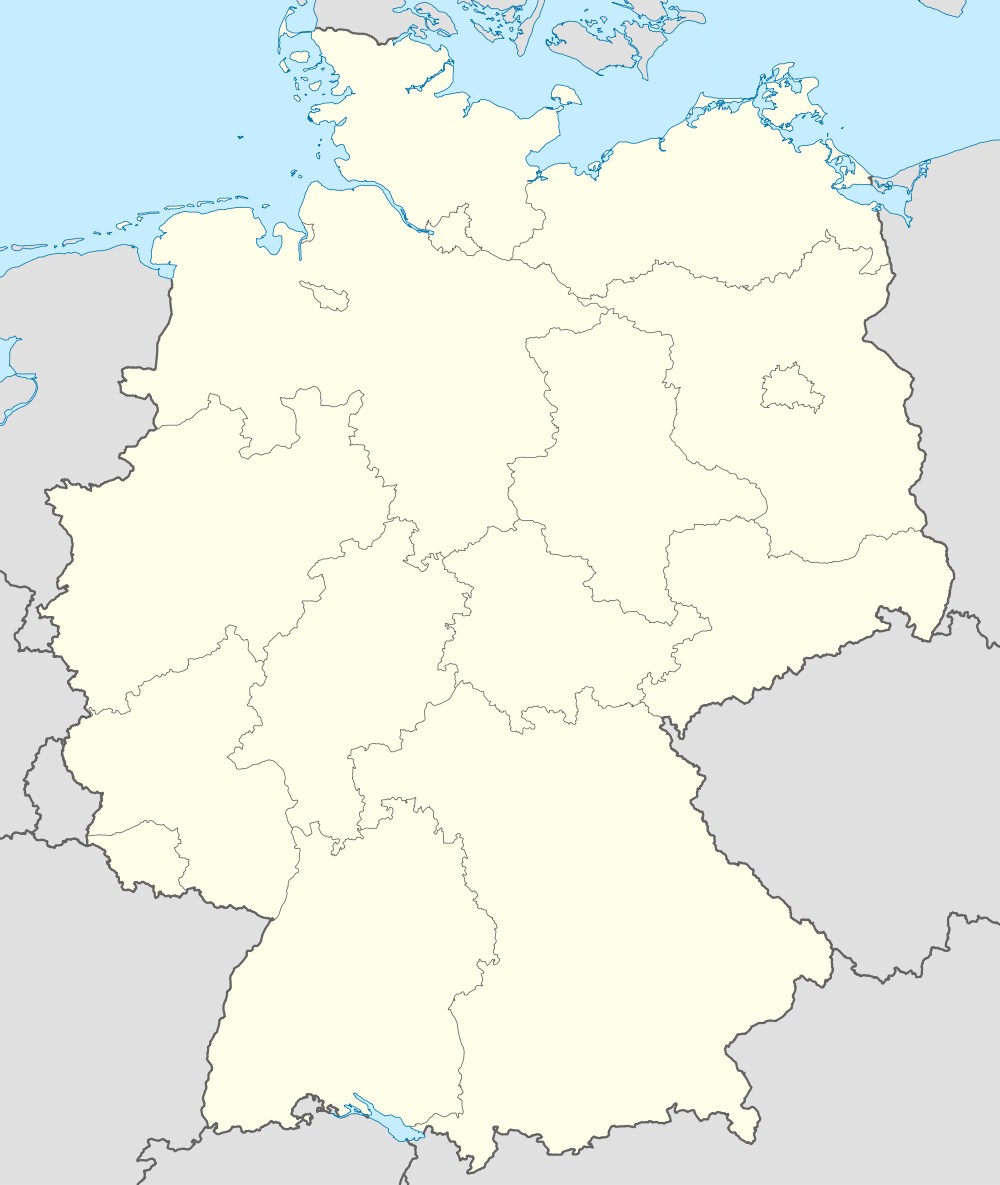 Thuringia
Hess
Rheinland-Pfalz
Saarland
Bavaria
Baden-Wurttemberg
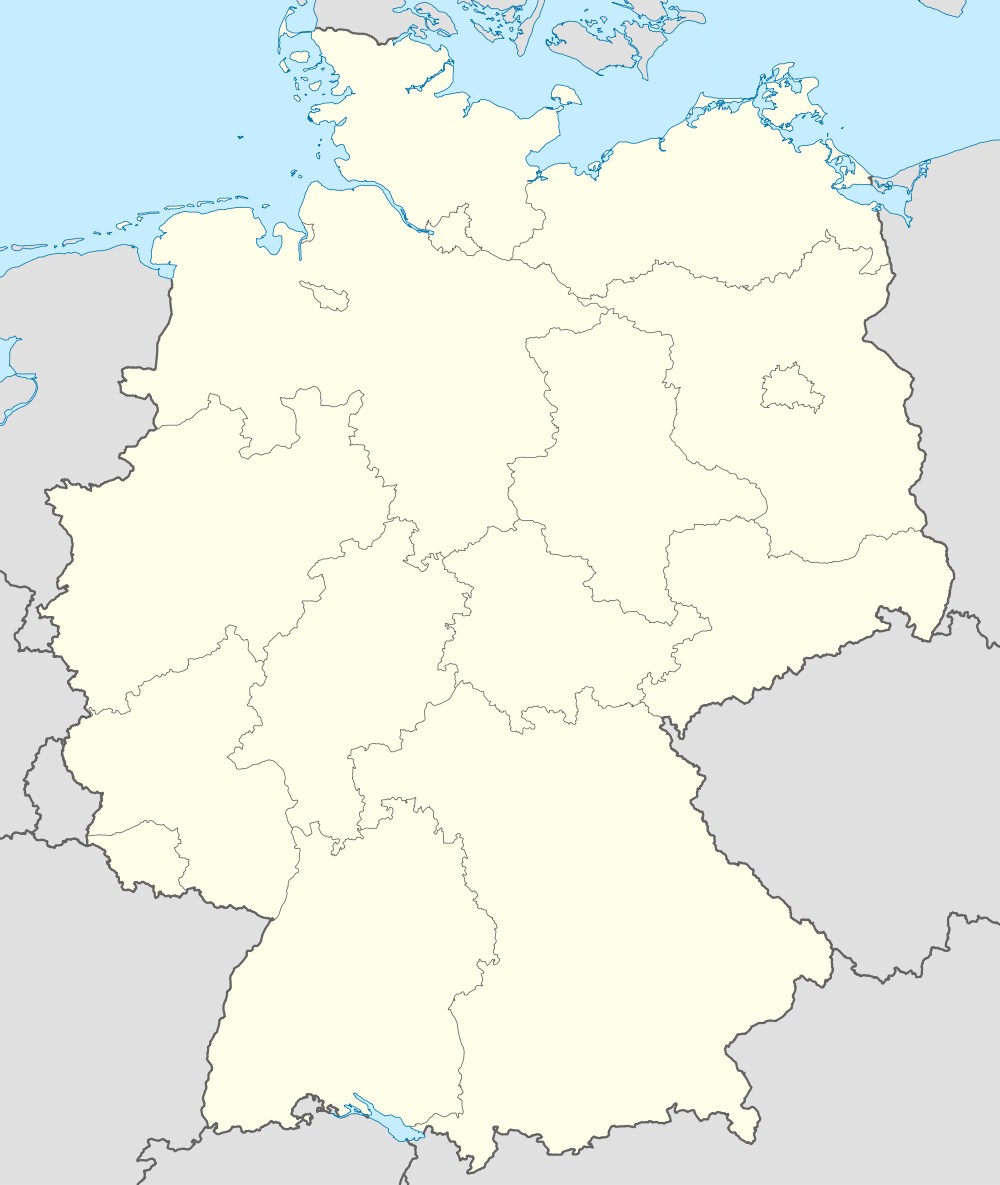 Saxony
Thuringia
Hess
Rheinland-Pfalz
Saarland
Bavaria
Baden-Wurttemberg
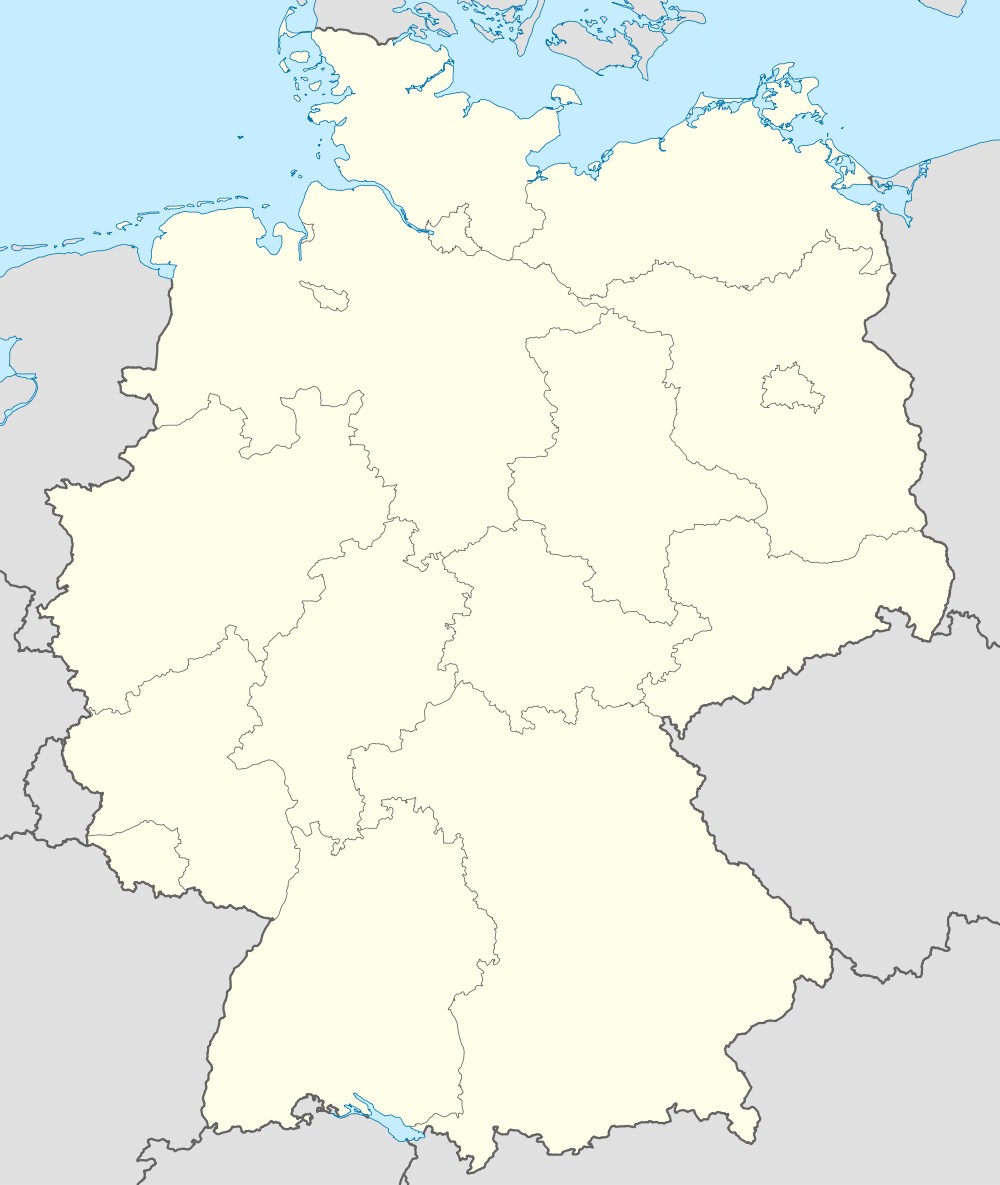 Saxony-
Anhalt
Saxony
Thuringia
Hess
Rheinland-Pfalz
Saarland
Bavaria
Baden-Wurttemberg
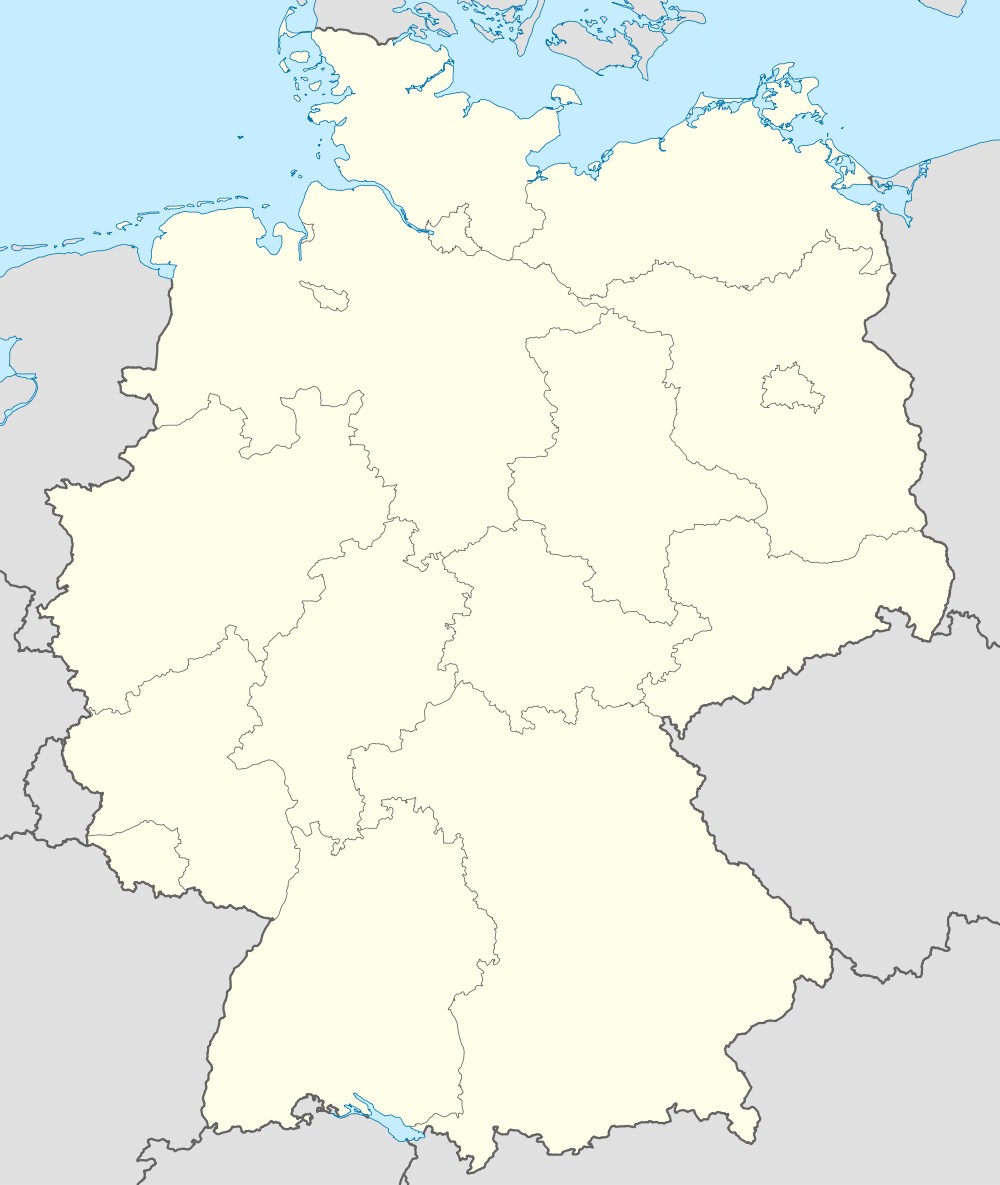 Saxony-
Anhalt
North Rhine-
Westphalia
Saxony
Thuringia
Hess
Rheinland-Pfalz
Saarland
Bavaria
Baden-Wurttemberg
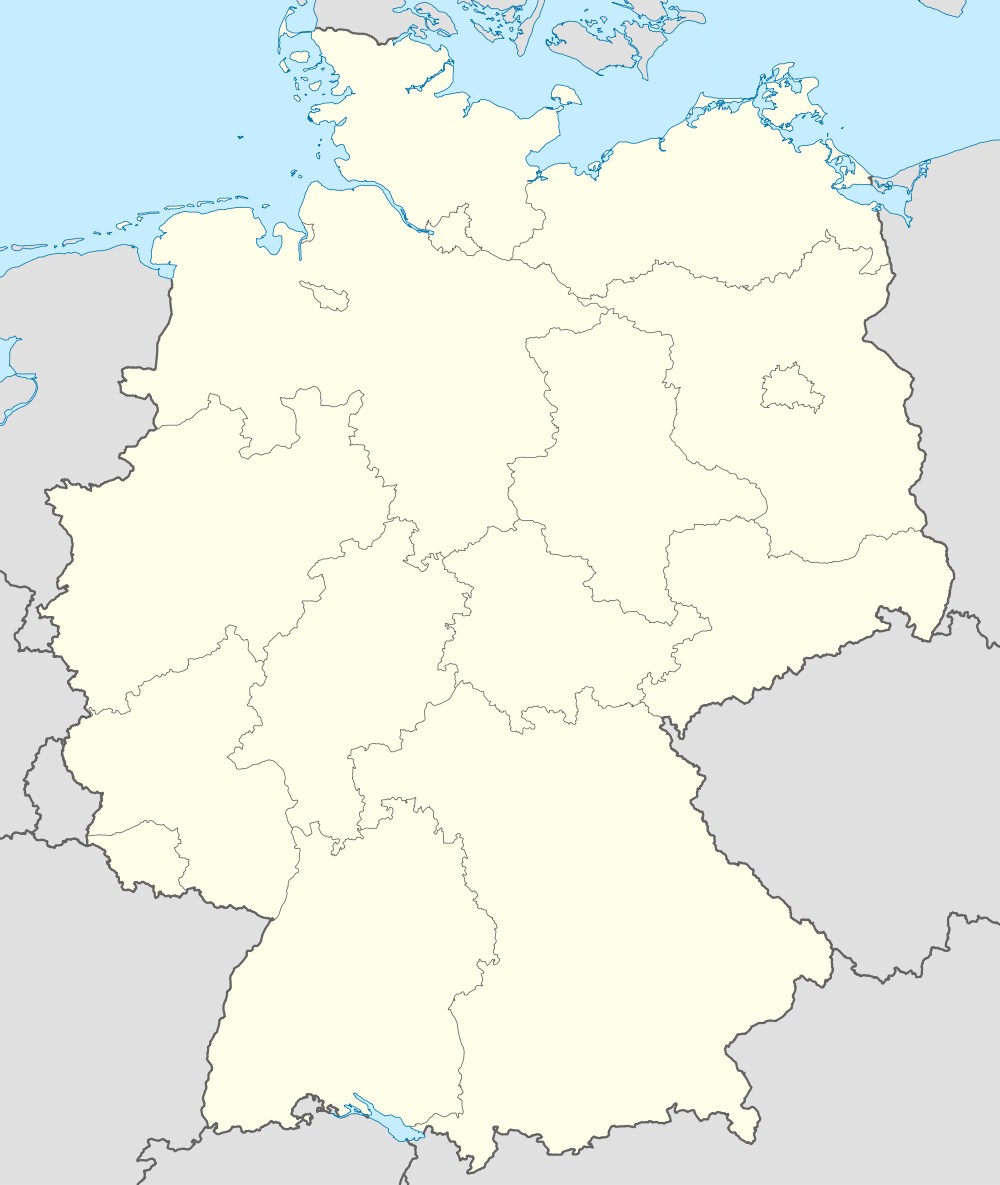 Lower Saxony
Saxony-
Anhalt
North Rhine-
Westphalia
Saxony
Thuringia
Hess
Rheinland-Pfalz
Saarland
Bavaria
Baden-Wurttemberg
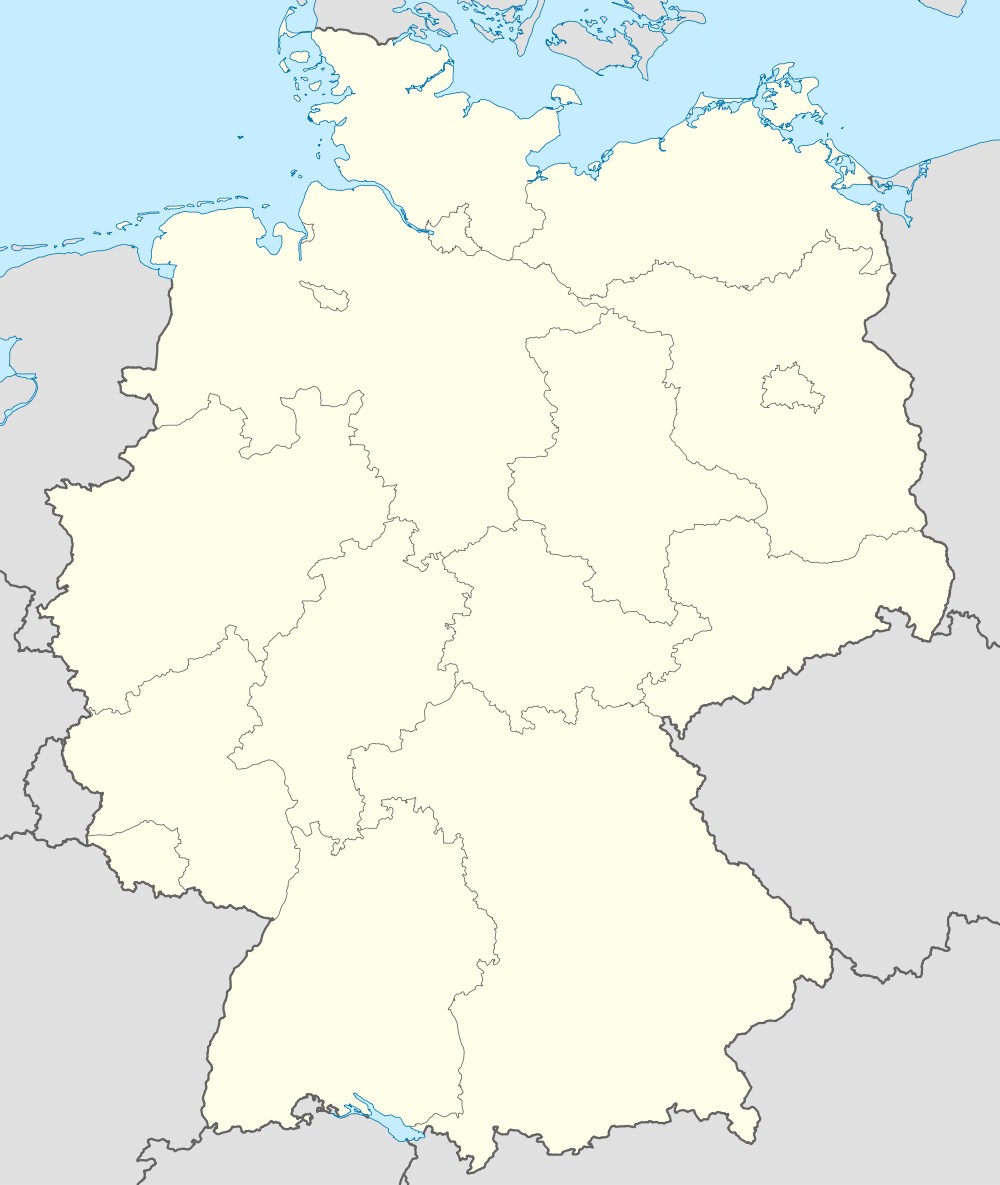 Lower Saxony
Saxony-
Anhalt
Brandenburg
North Rhine-
Westphalia
Saxony
Thuringia
Hess
Rheinland-Pfalz
Saarland
Bavaria
Baden-Wurttemberg
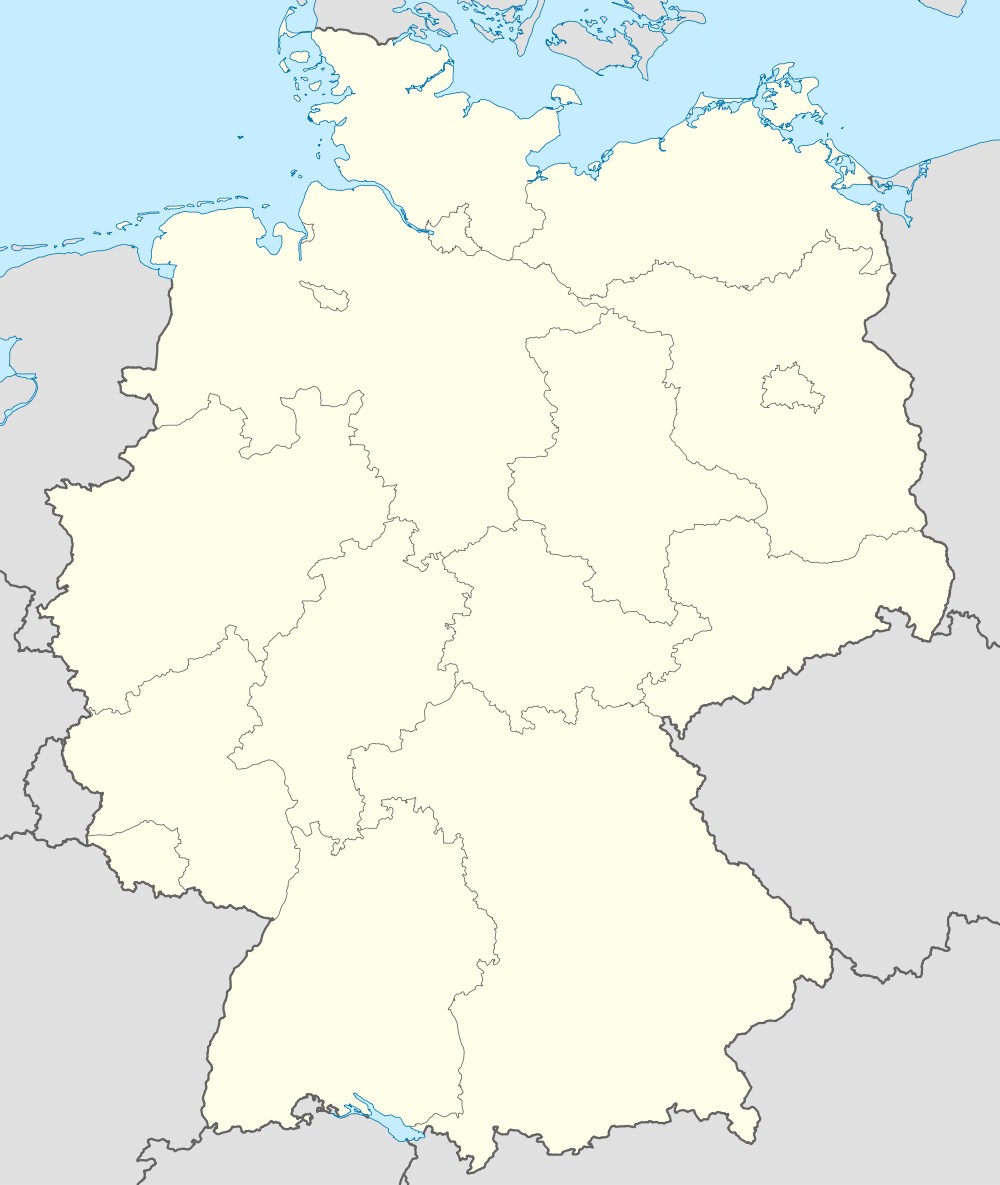 Lower Saxony
Berlin
Saxony-
Anhalt
Brandenburg
North Rhine-
Westphalia
Saxony
Thuringia
Hess
Rheinland-Pfalz
Saarland
Bavaria
Baden-Wurttemberg
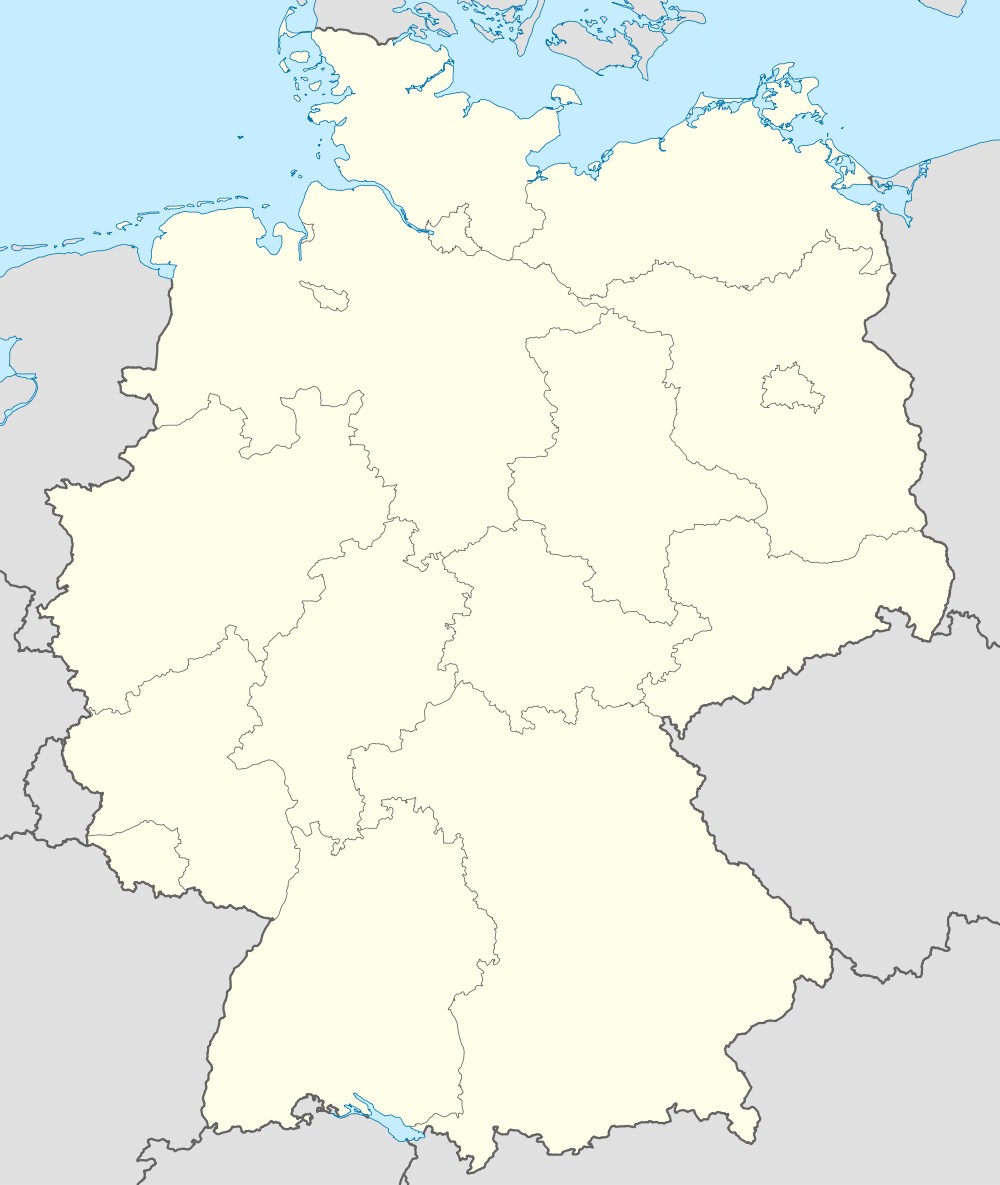 Bremen
Lower Saxony
Berlin
Saxony-
Anhalt
Brandenburg
North Rhine-
Westphalia
Saxony
Thuringia
Hess
Rheinland-Pfalz
Saarland
Bavaria
Baden-Wurttemberg
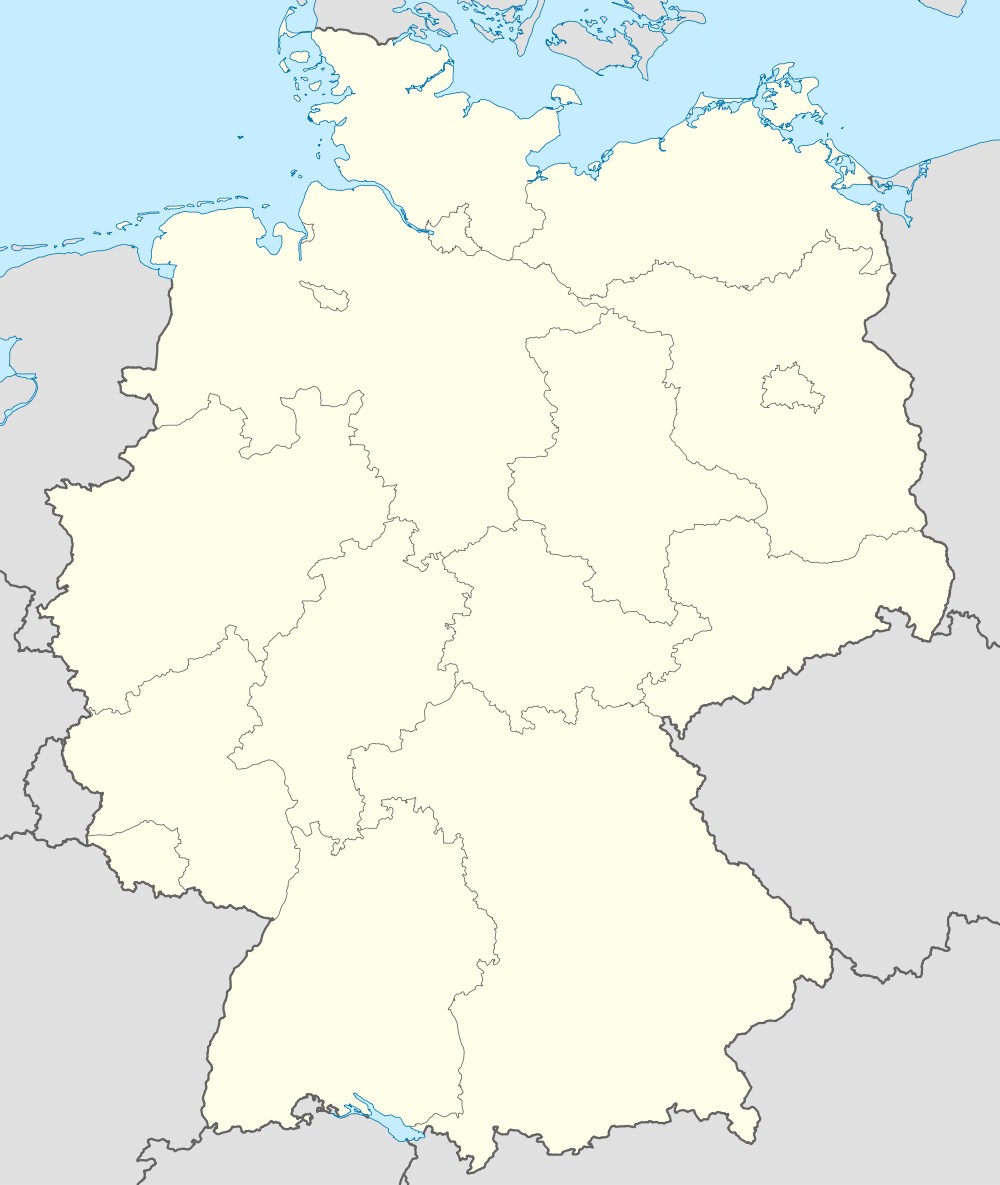 Mecklenburg- 
Vorpommern
Bremen
Lower Saxony
Berlin
Saxony-
Anhalt
Brandenburg
North Rhine-
Westphalia
Saxony
Thuringia
Hess
Rheinland-Pfalz
Saarland
Bavaria
Baden-Wurttemberg
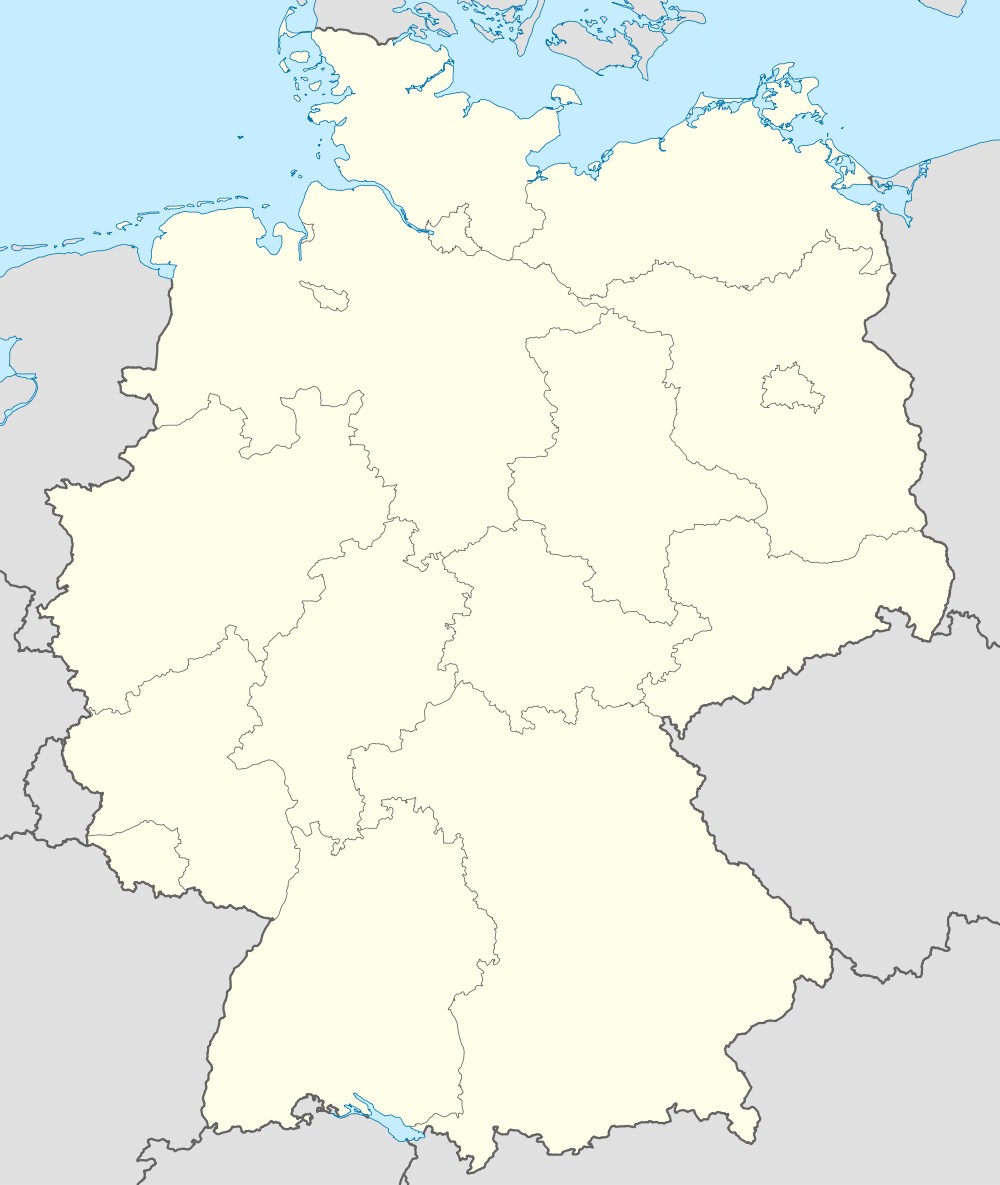 Mecklenburg- 
Vorpommern
Bremen
Hamburg
Lower Saxony
Berlin
Saxony-
Anhalt
Brandenburg
North Rhine-
Westphalia
Saxony
Thuringia
Hess
Rheinland-Pfalz
Saarland
Bavaria
Baden-Wurttemberg
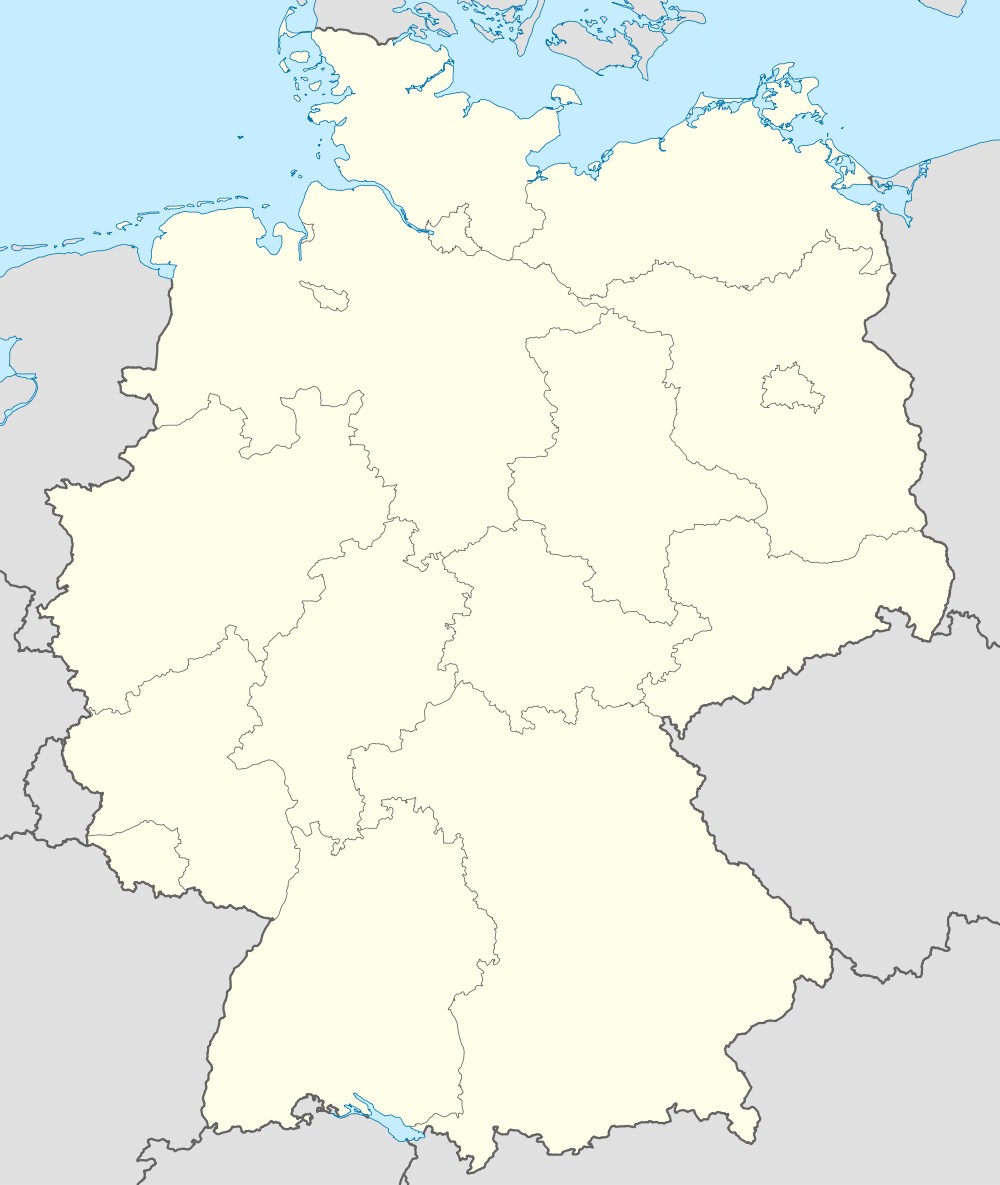 Schleswig-Holstein
Mecklenburg- 
Vorpommern
Bremen
Hamburg
Lower Saxony
Berlin
Saxony-
Anhalt
Brandenburg
North Rhine-
Westphalia
Saxony
Thuringia
Hess
Rheinland-Pfalz
Saarland
Bavaria
Baden-Wurttemberg
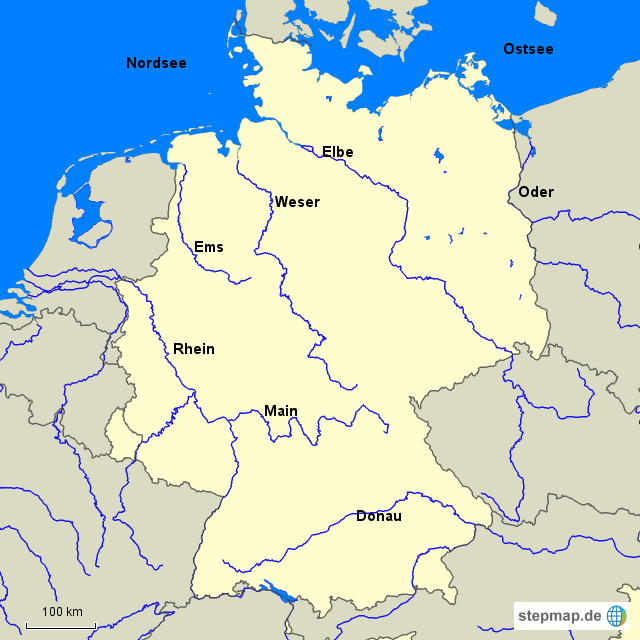 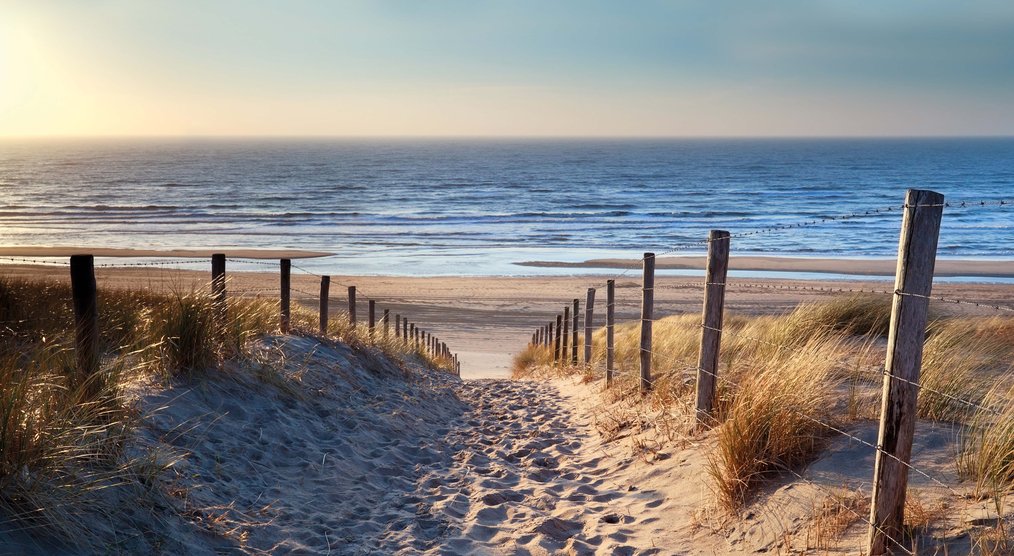 North Sea
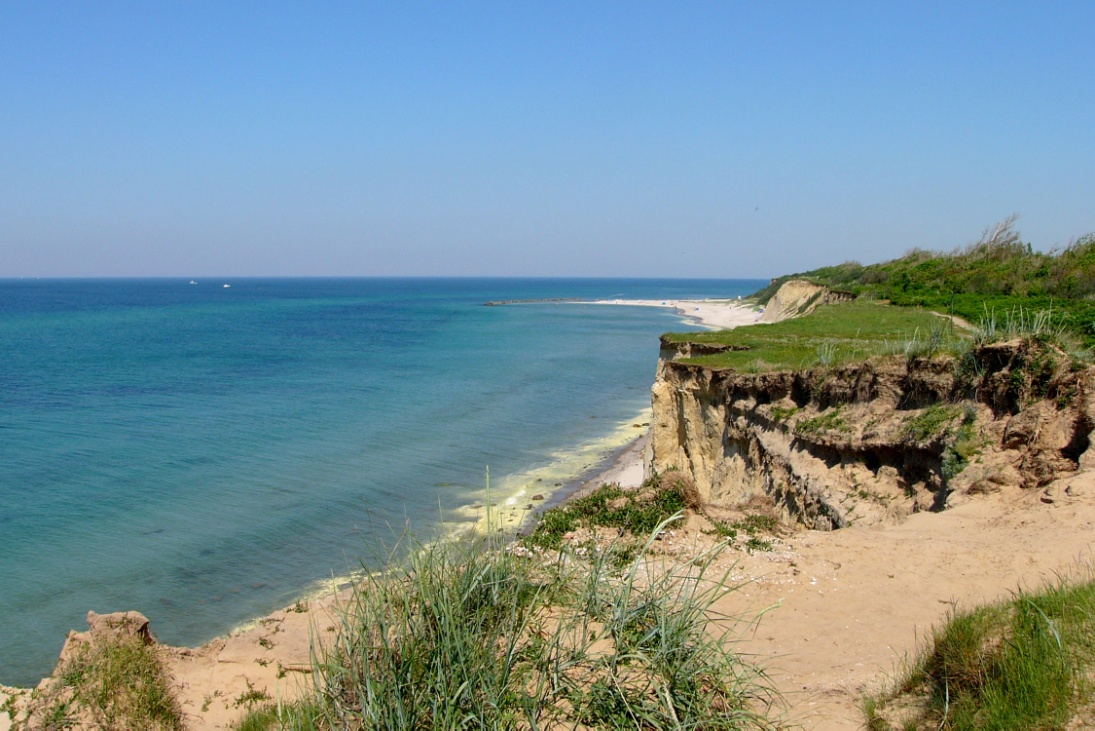 Mud flat
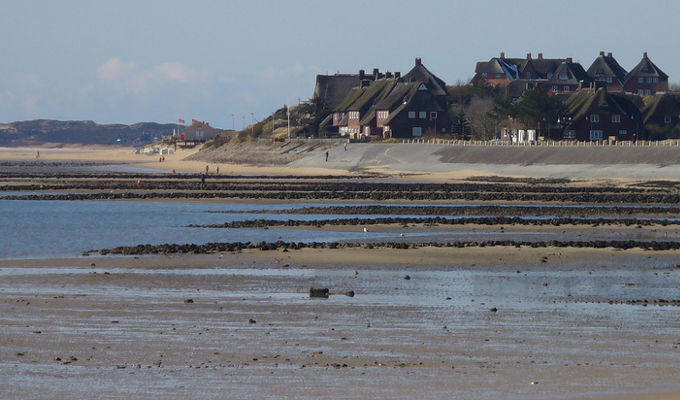 Baltic Sea
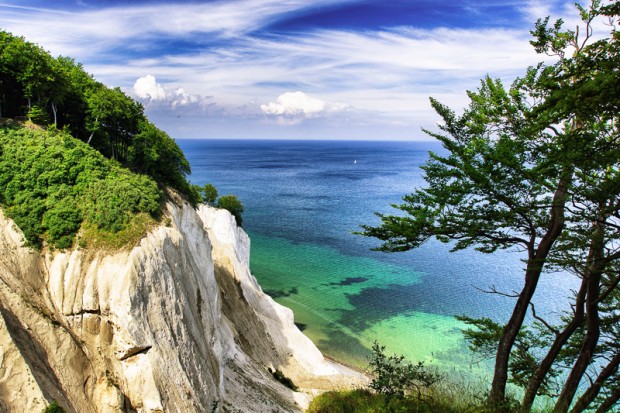 Chalk cliffs at Rügen
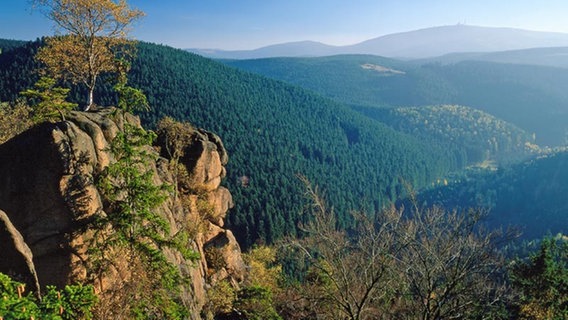 Harz
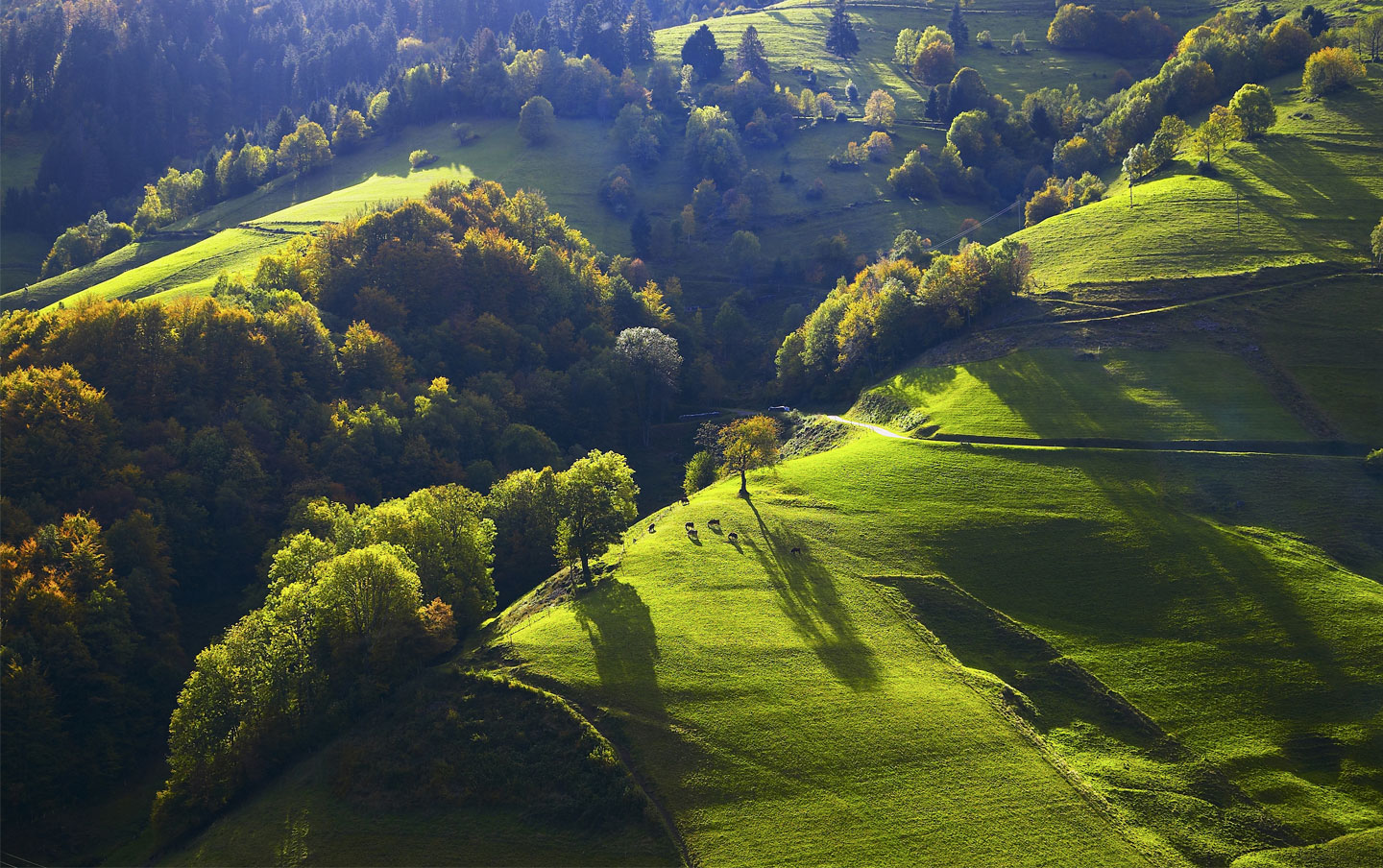 Black forest
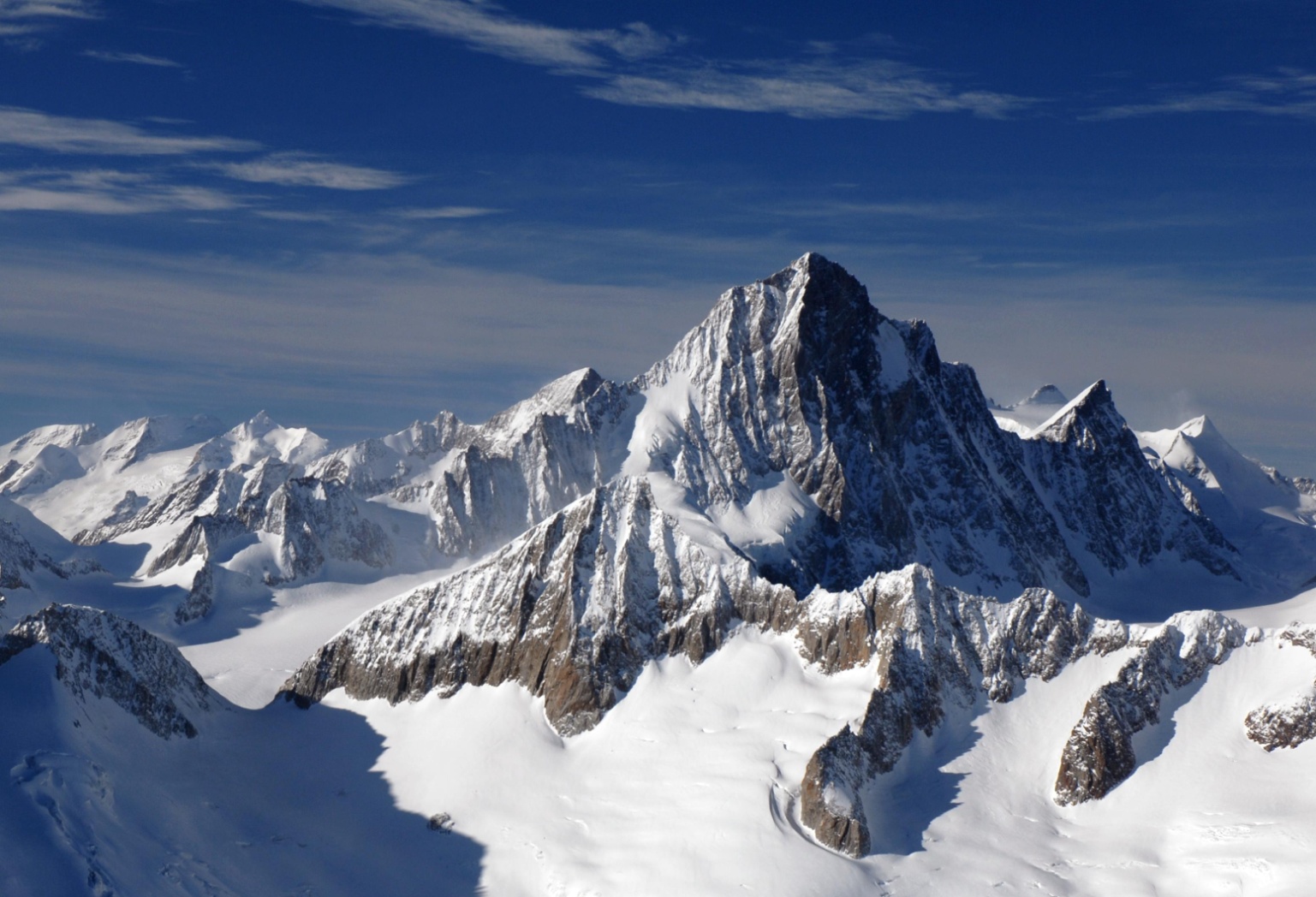 Alps
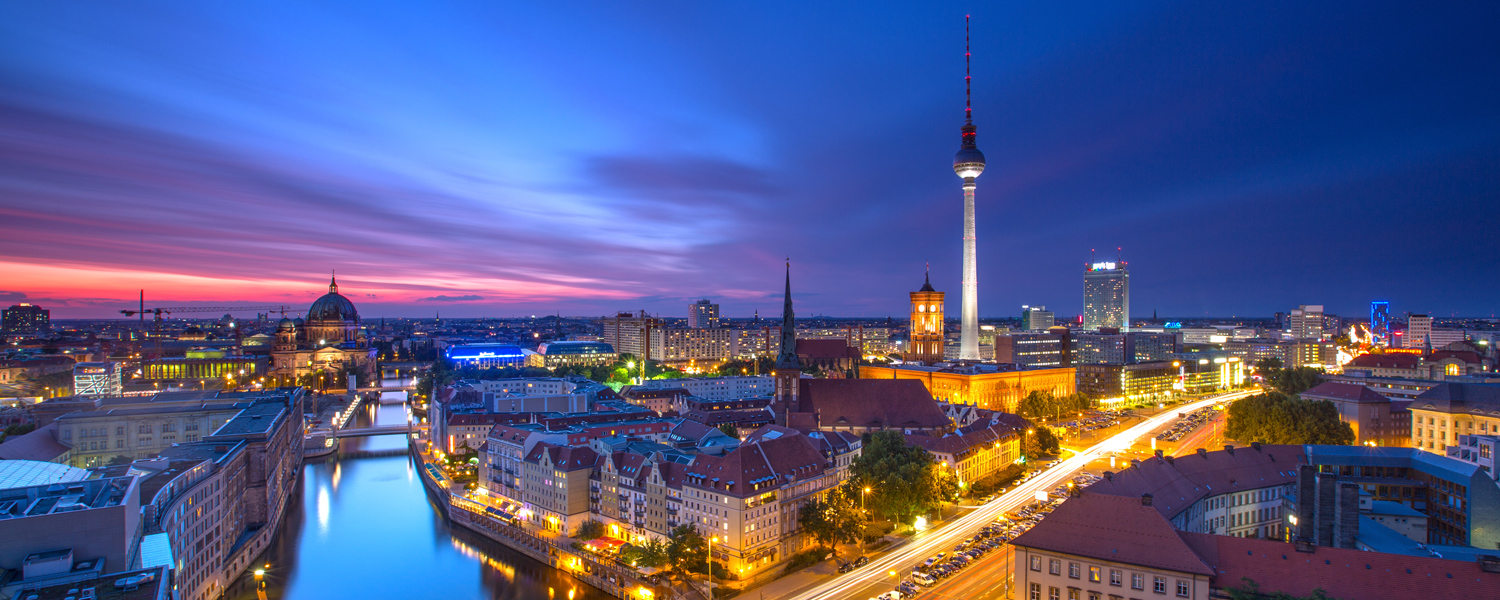 Berlin-the capital of Germany
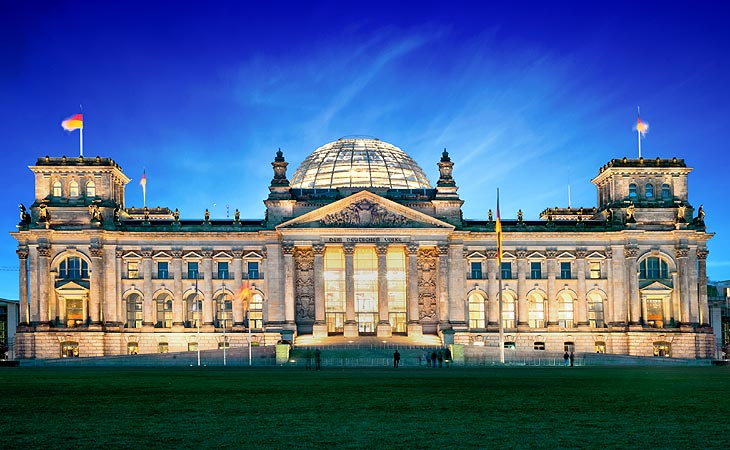 Parliament building
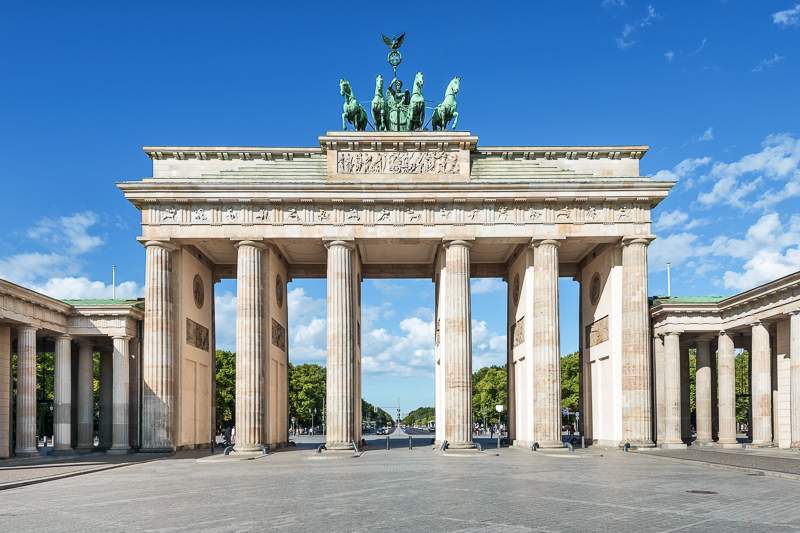 Brandenburg Gate
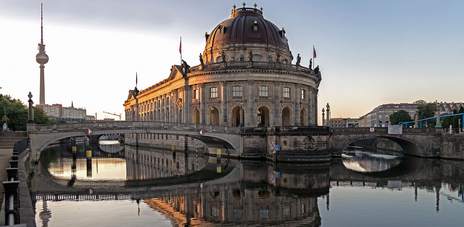 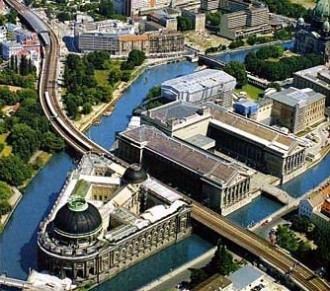 Museums island
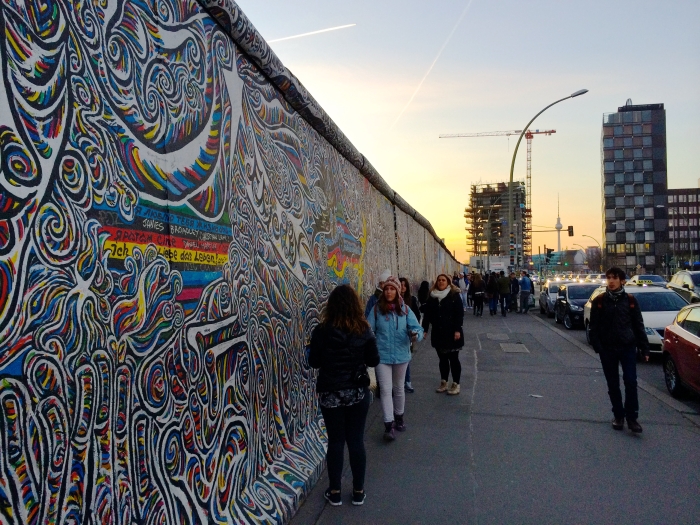 Berlin Wall
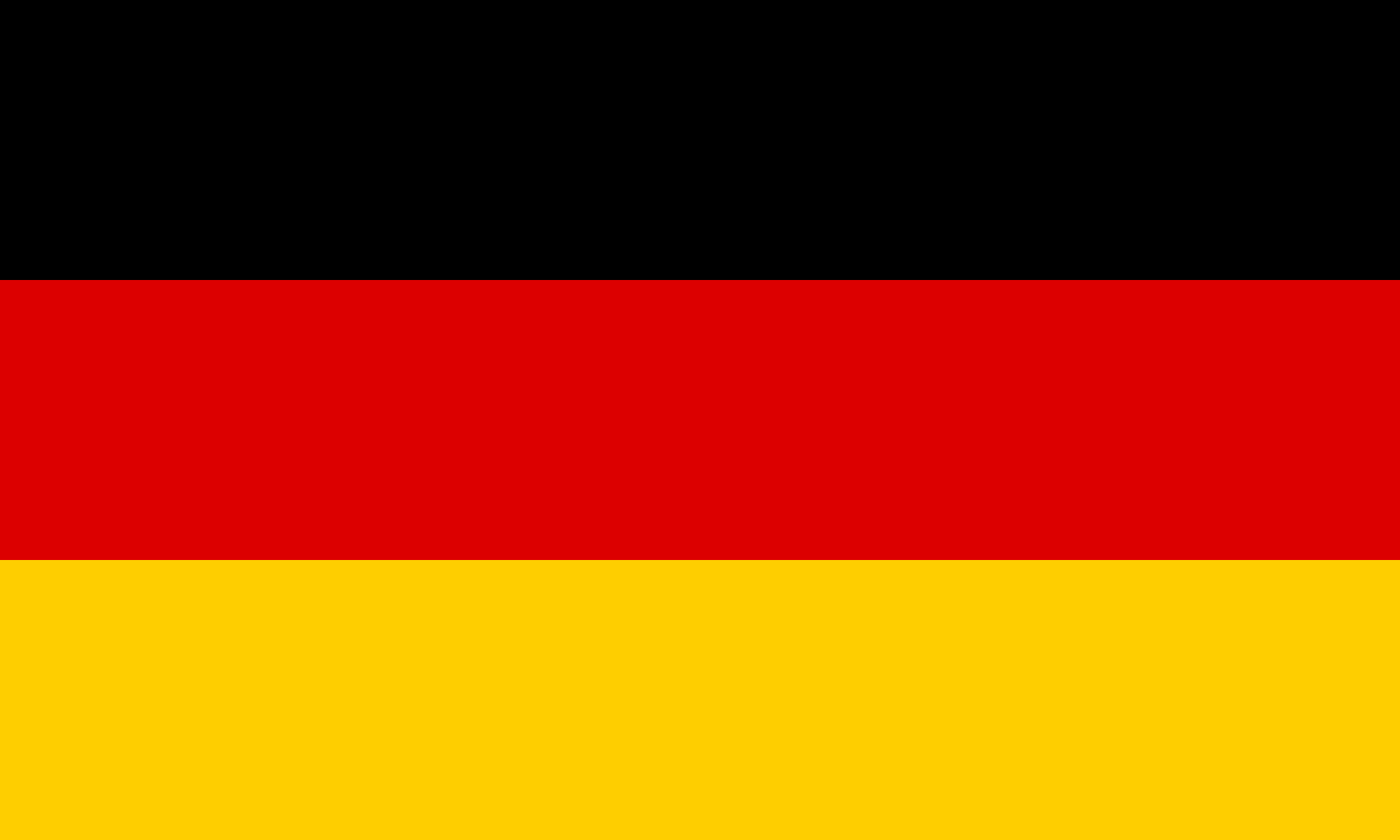 The German flagg
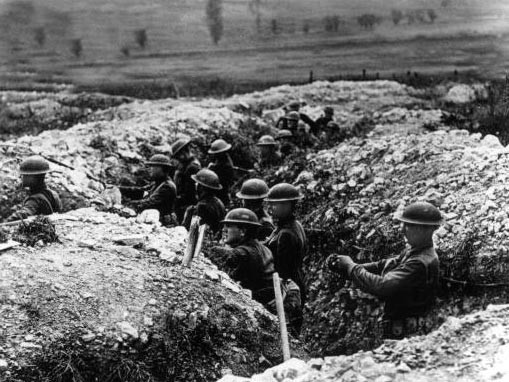 First world war
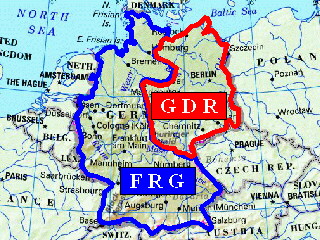 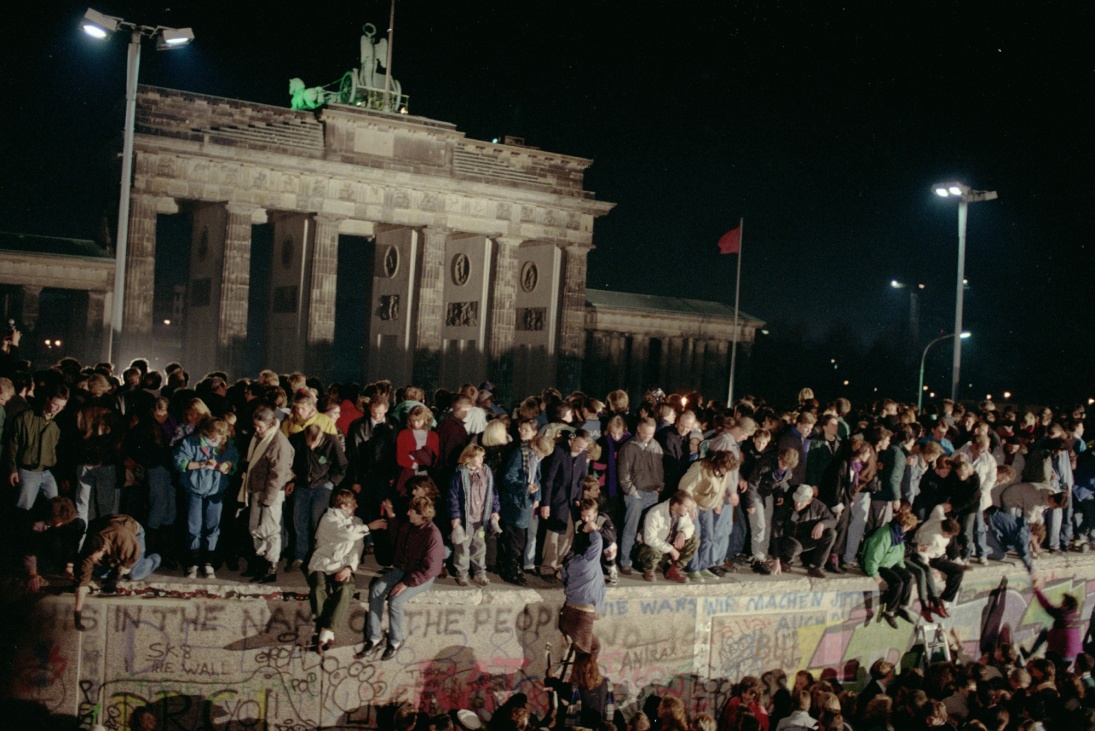 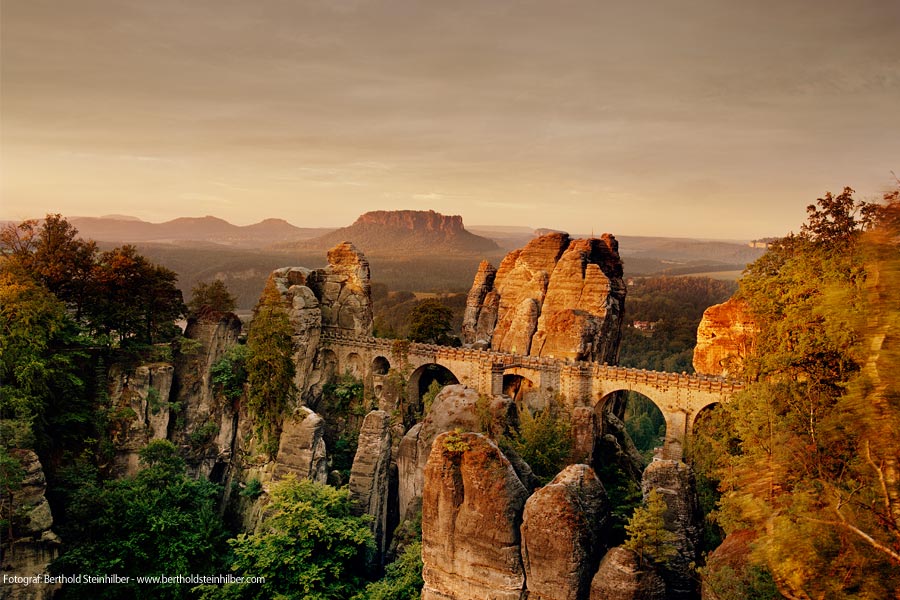 German sights
Bastei with bridge
Neuschwanstein Castle
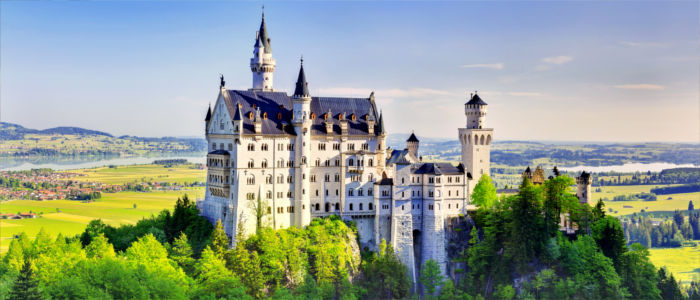 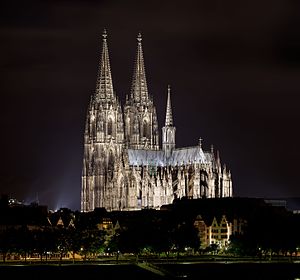 Cologne Cathedral
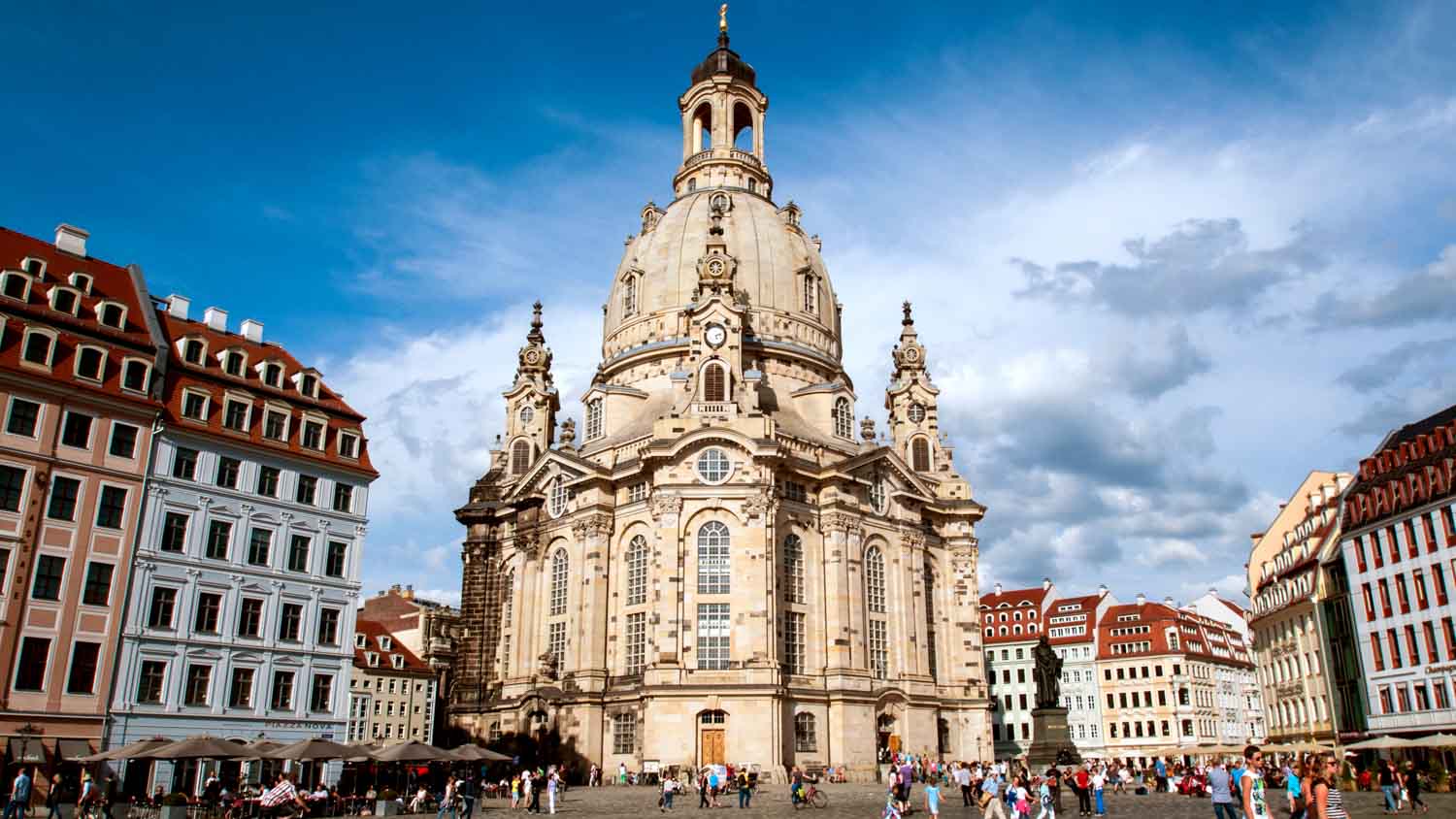 Dresden Women`s Church
Typical German animals
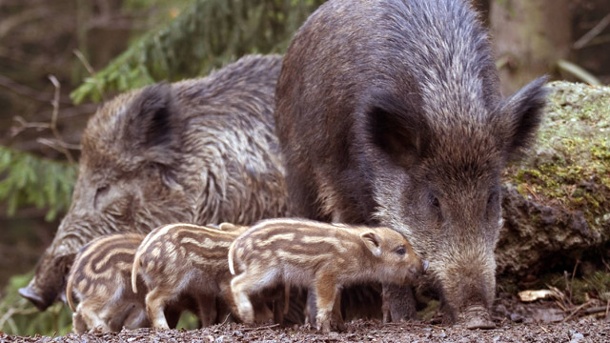 Wild boar
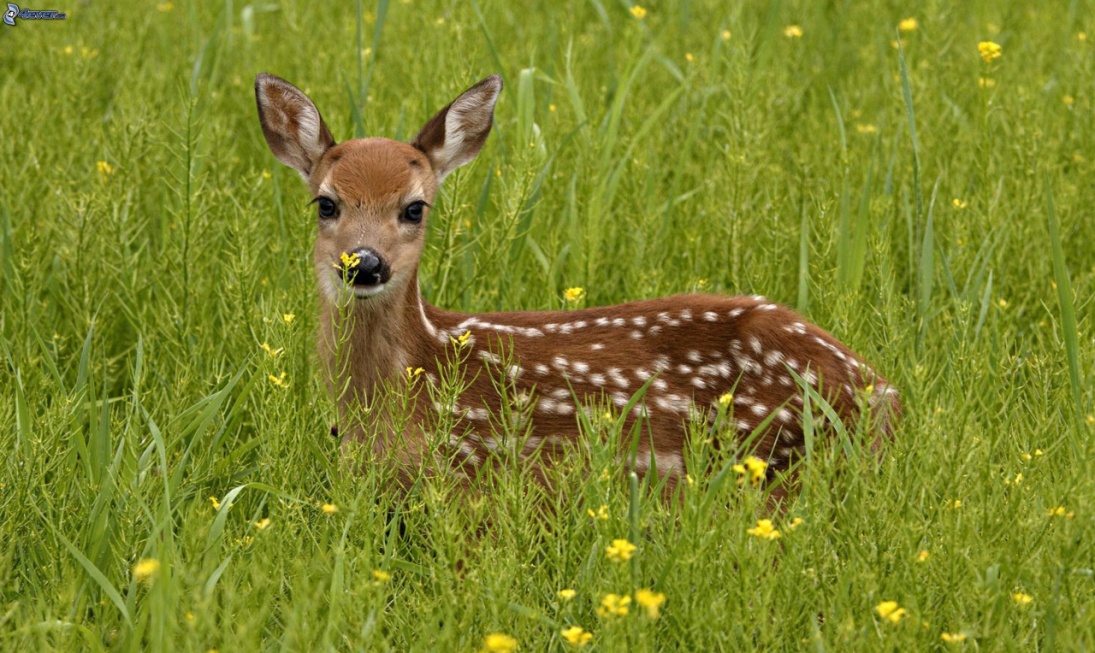 deer
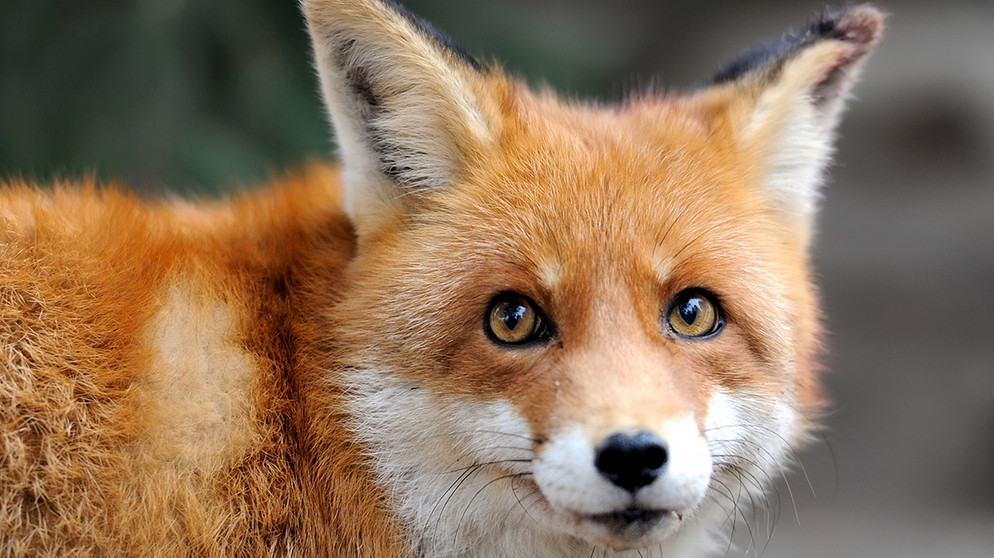 fox
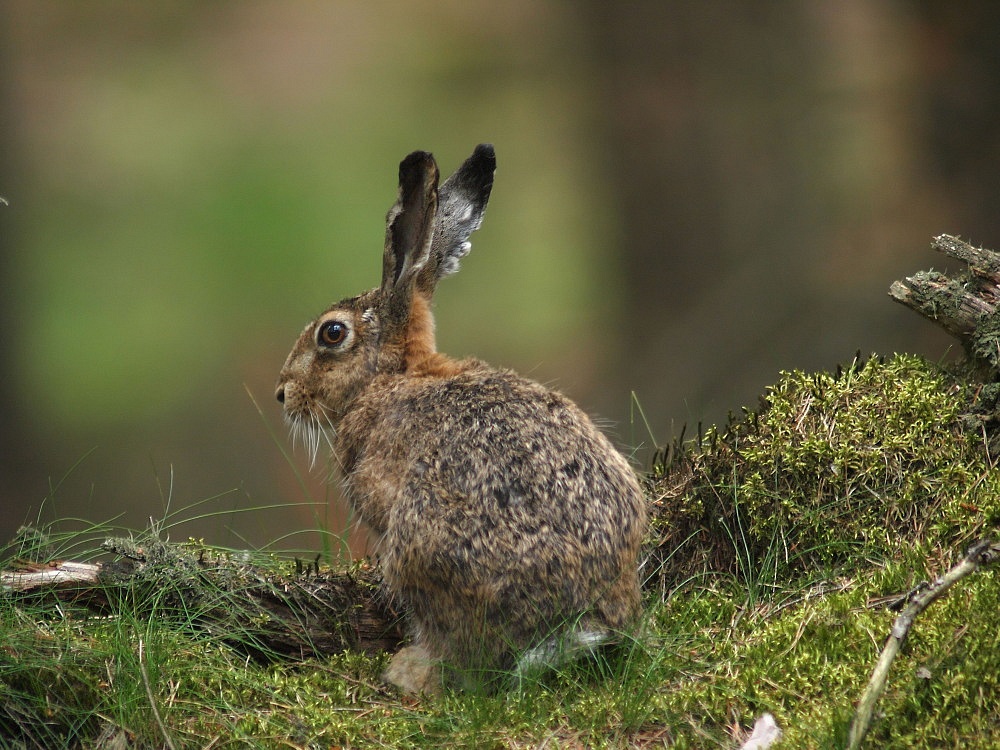 Forest hare
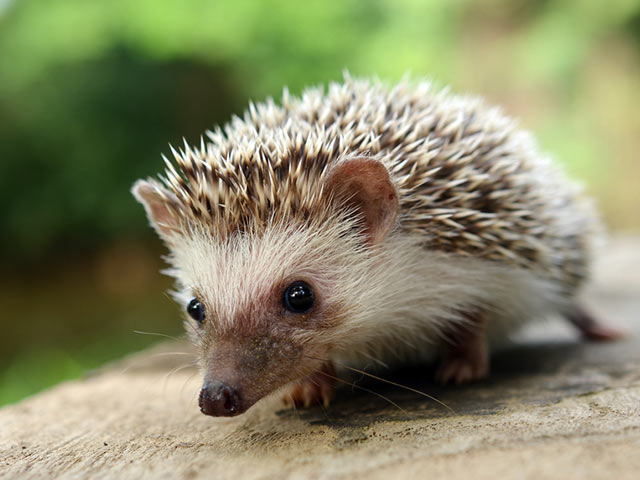 hedgedog
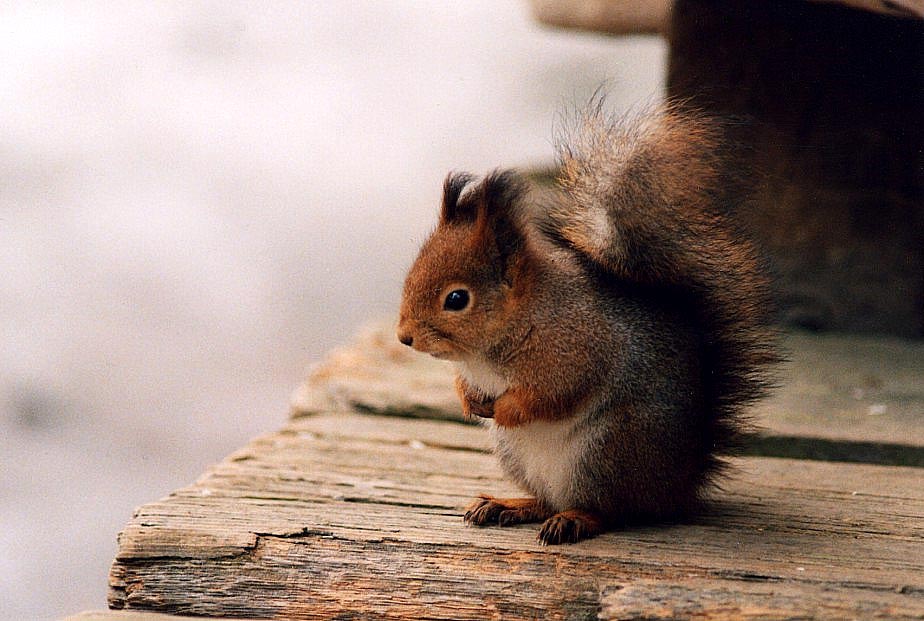 squirrel
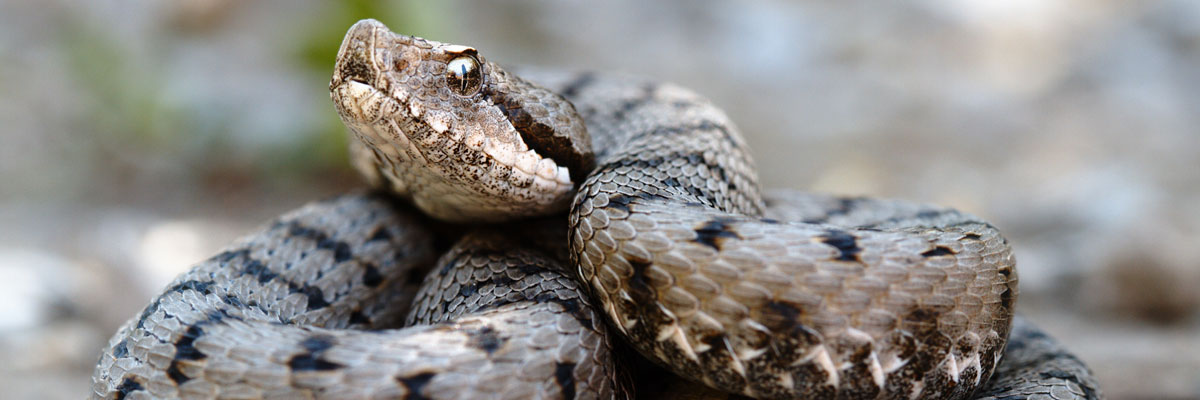 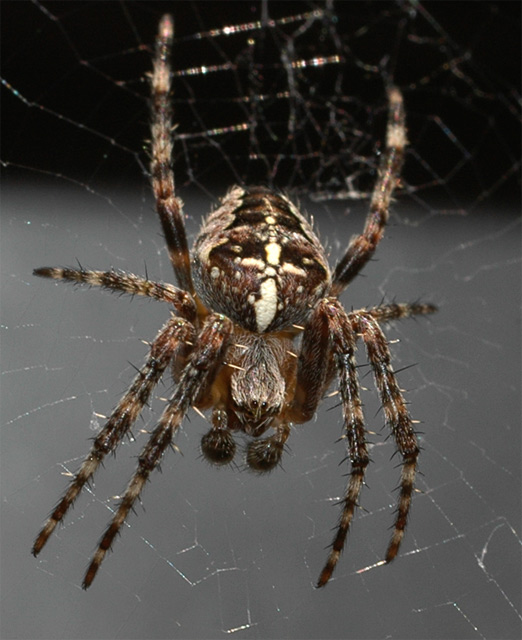 Asp viper
tick
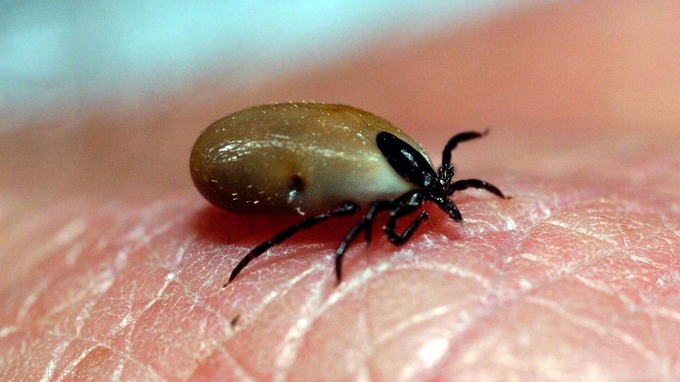 Cross spider
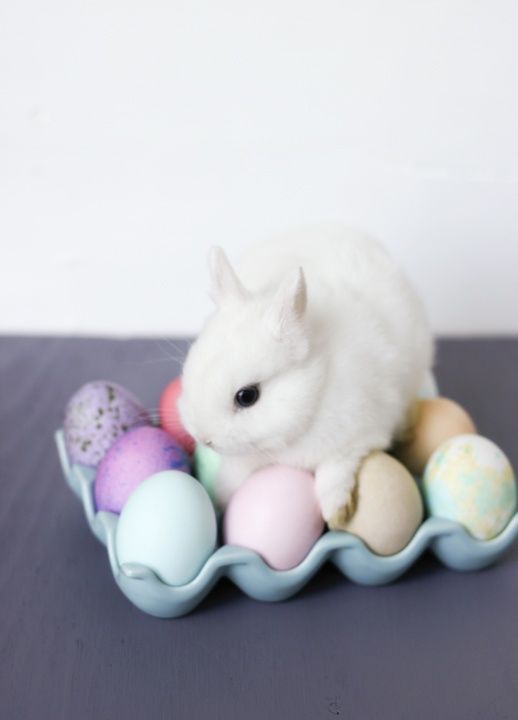 manners
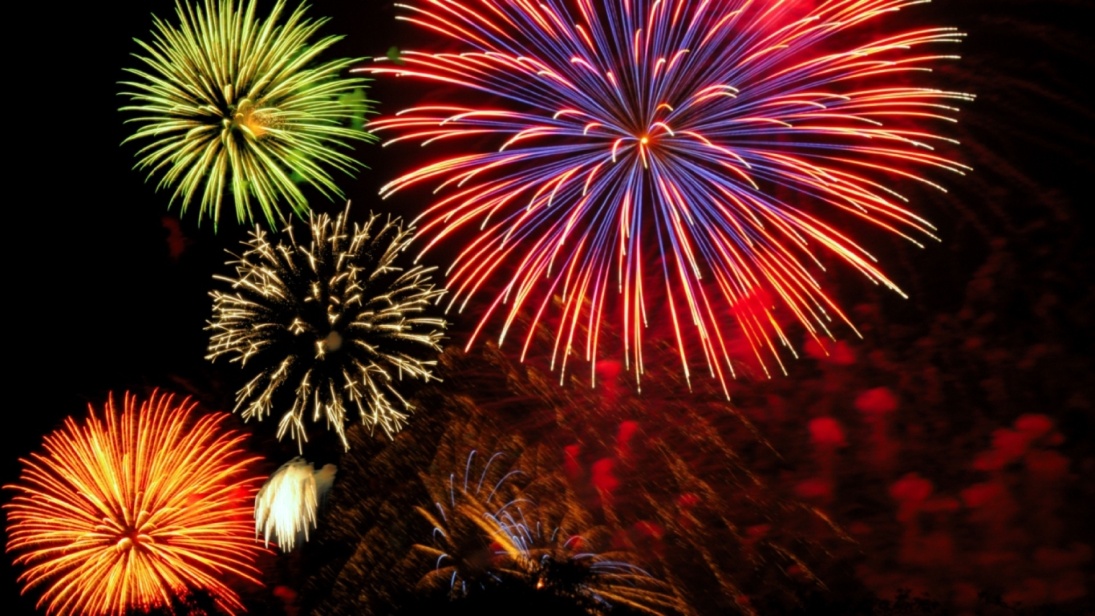 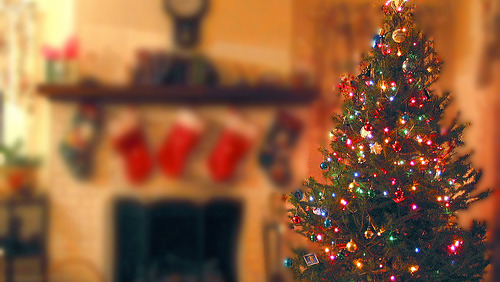 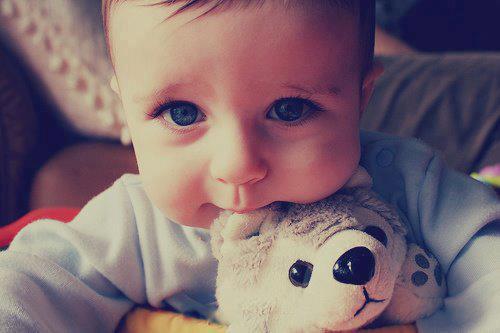 Live Sections
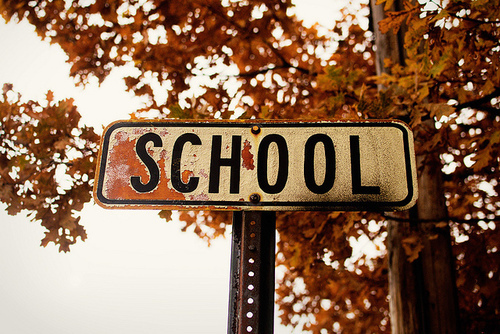 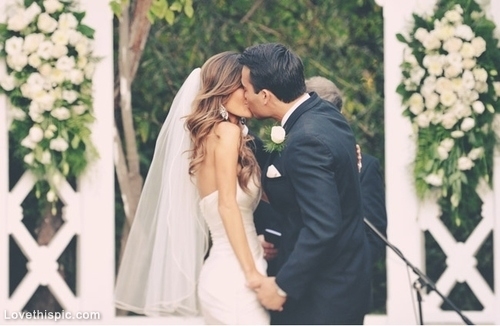 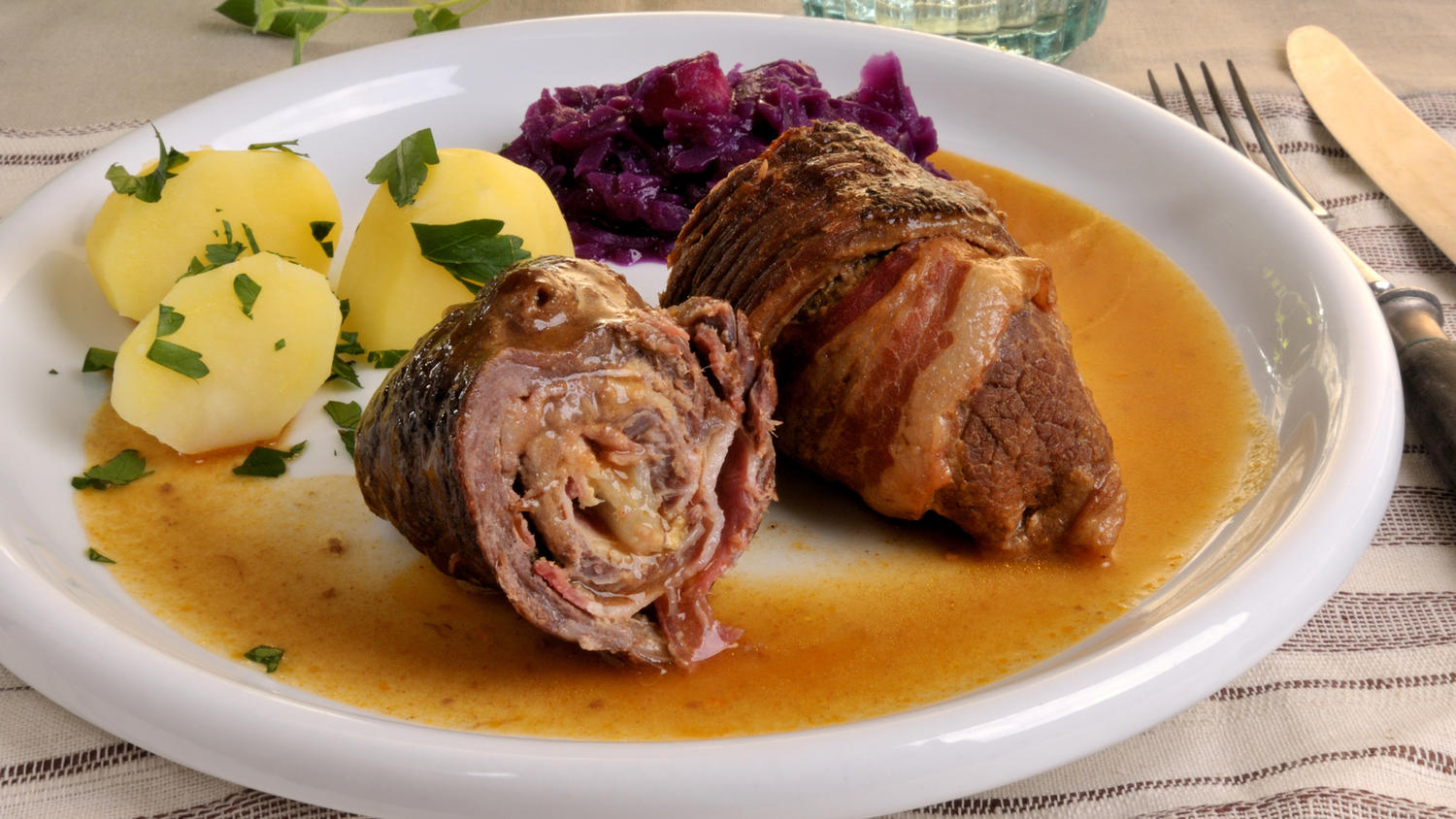 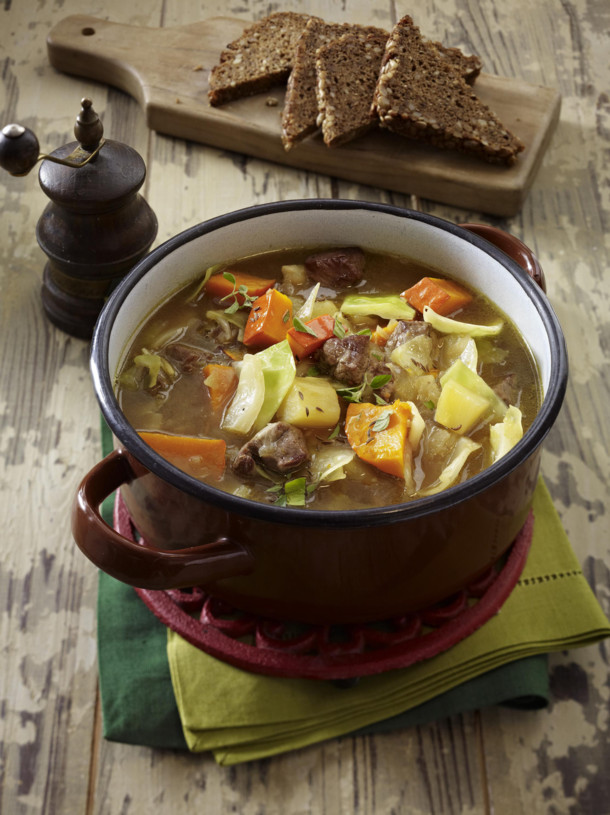 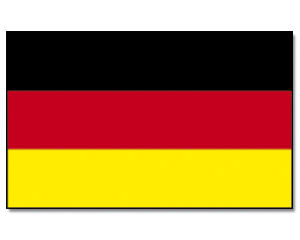 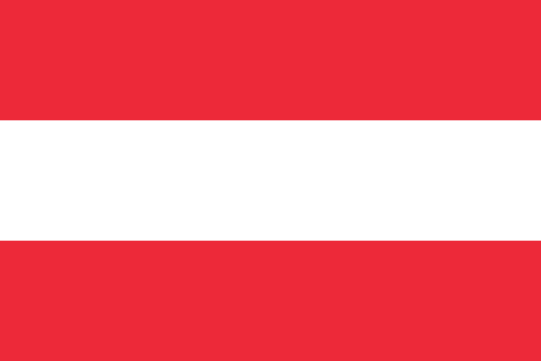 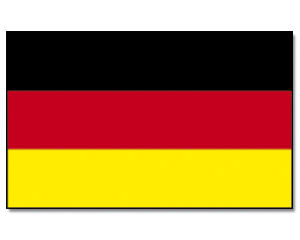 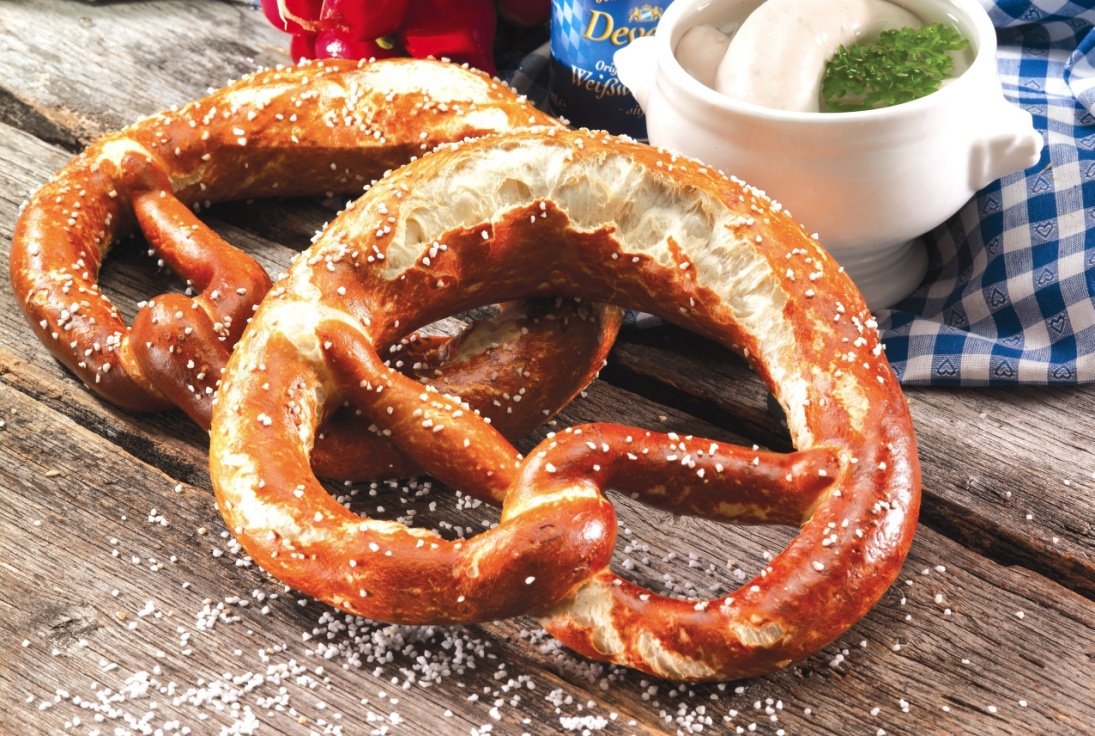 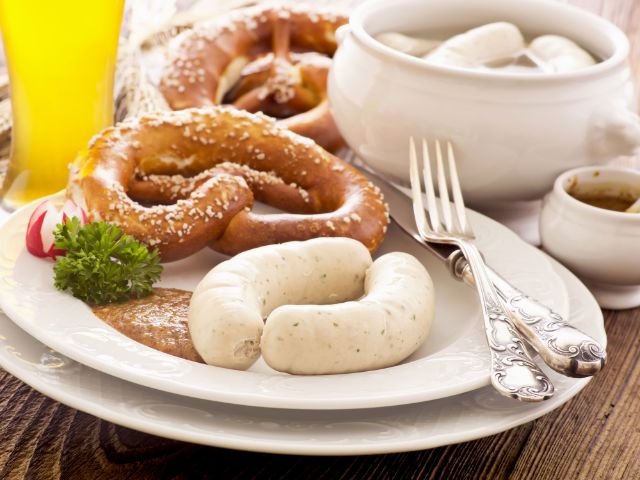 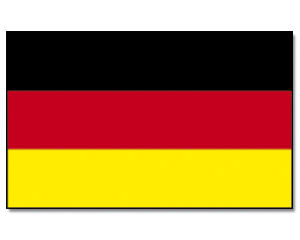 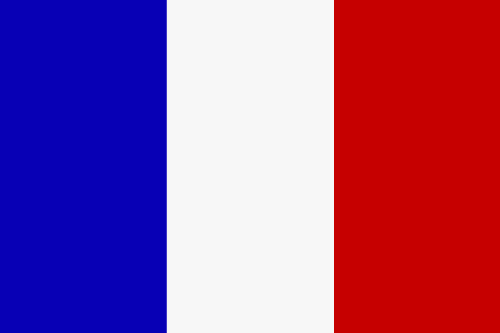 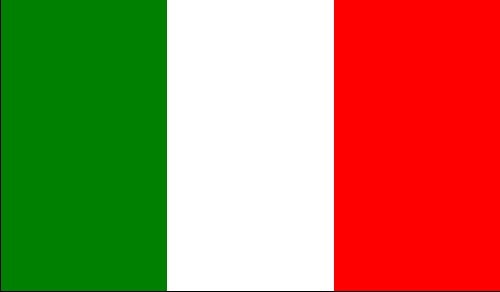 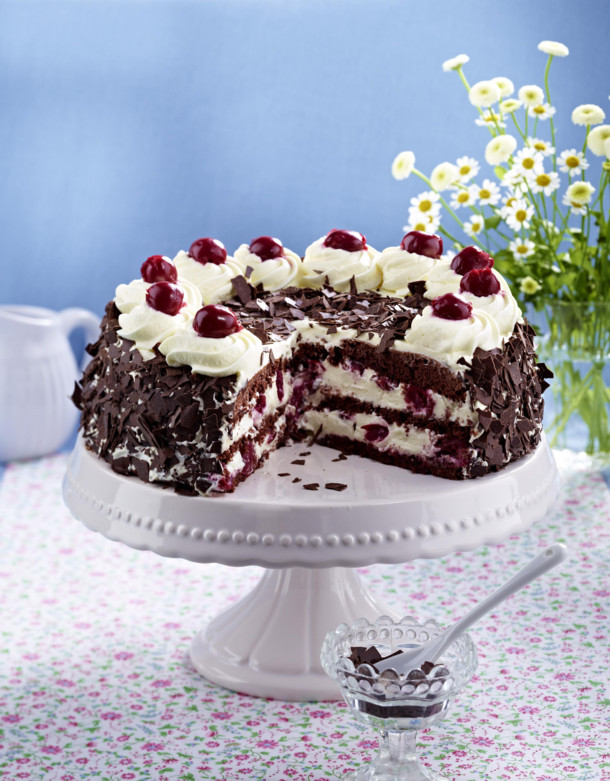 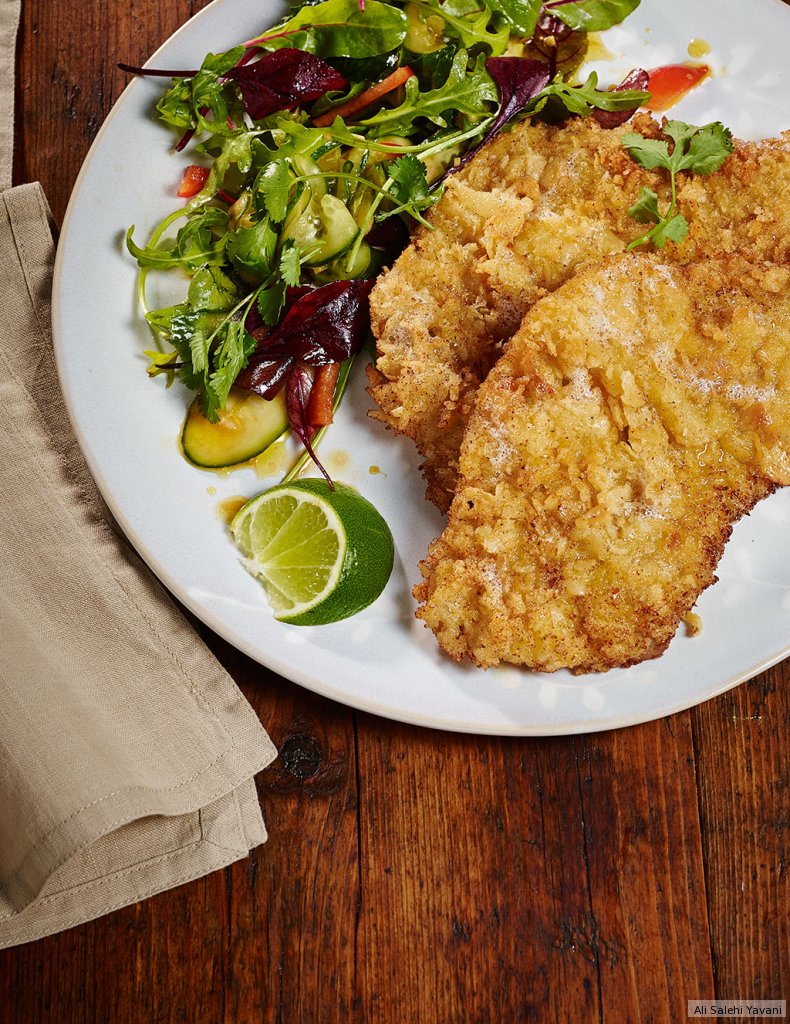 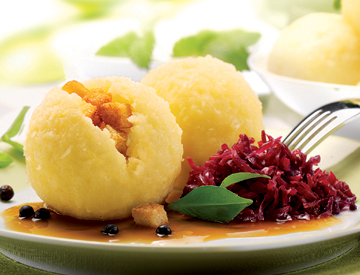 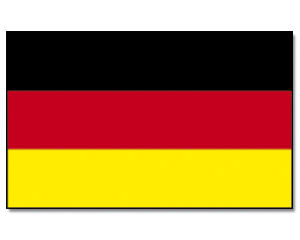 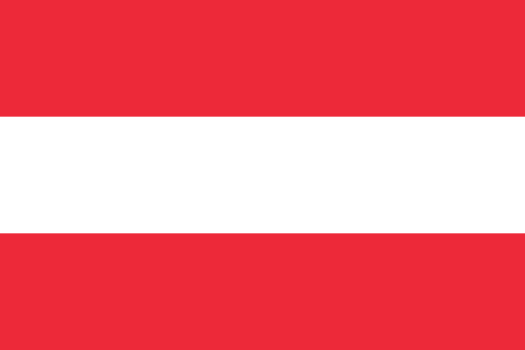 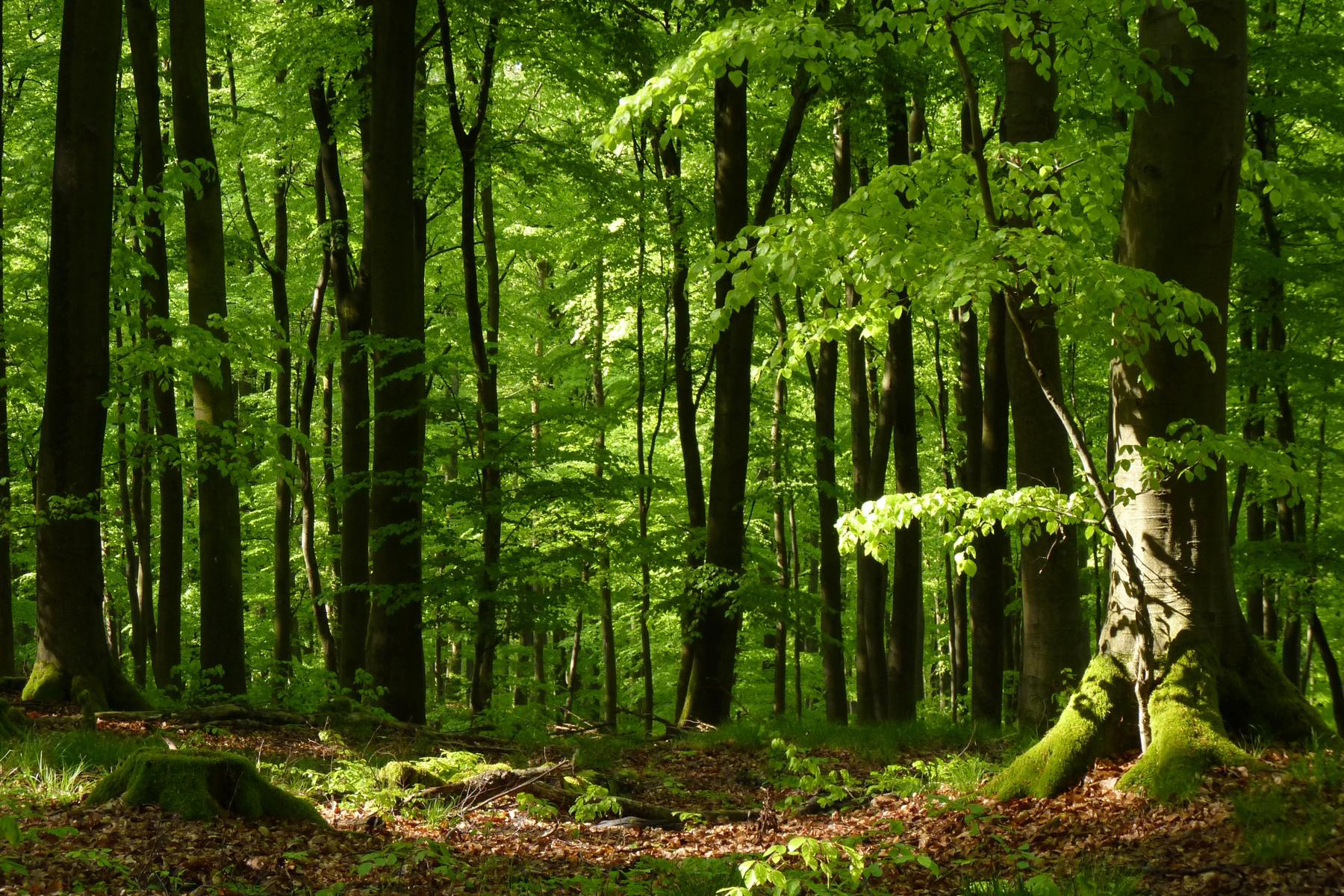 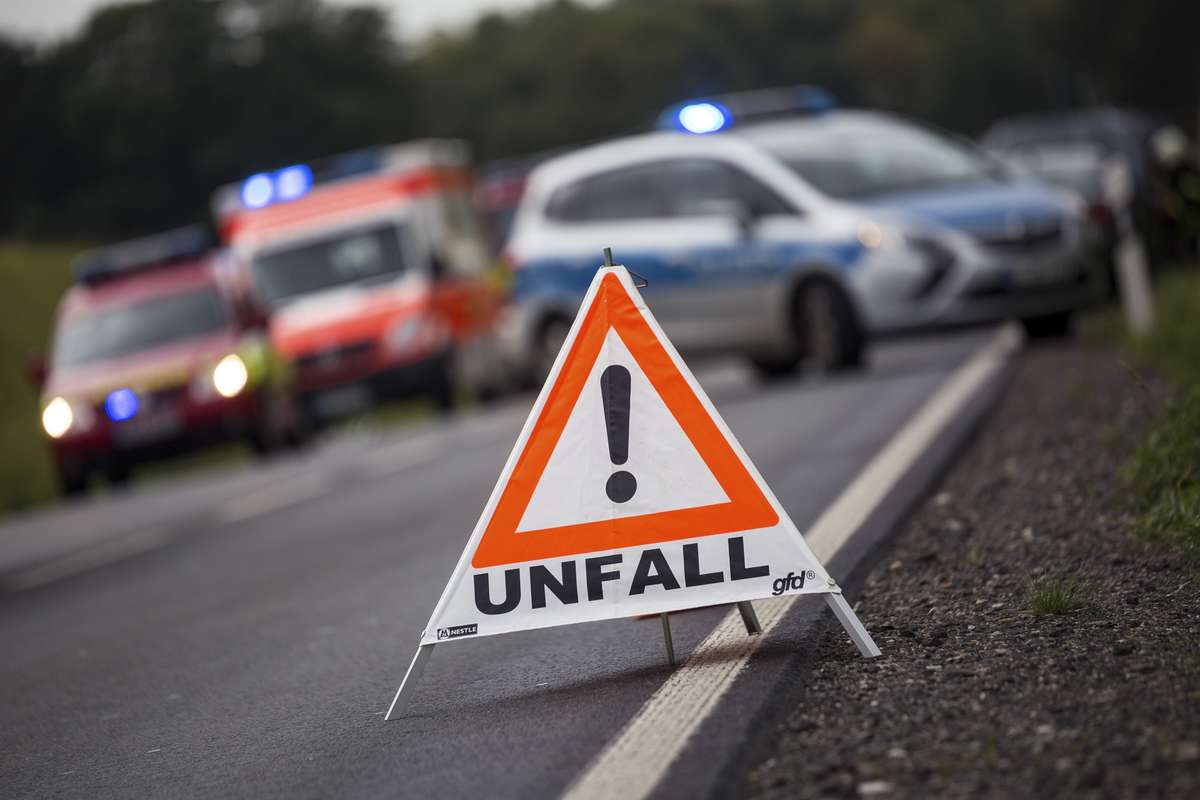 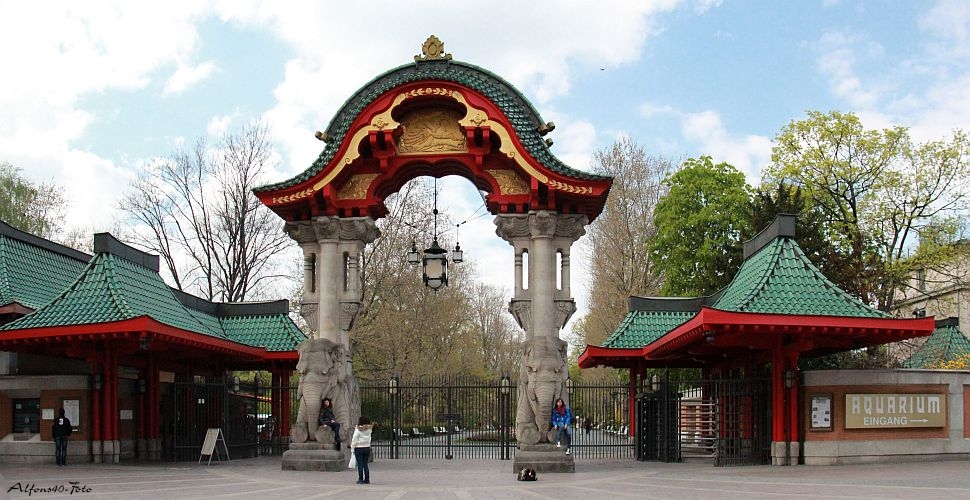 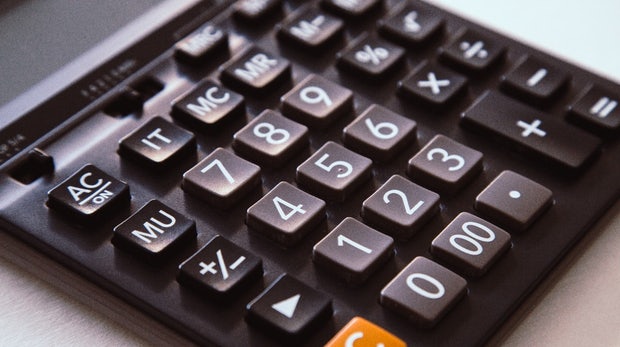 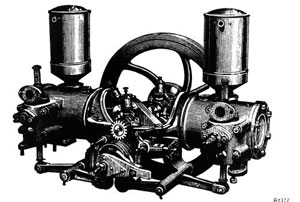 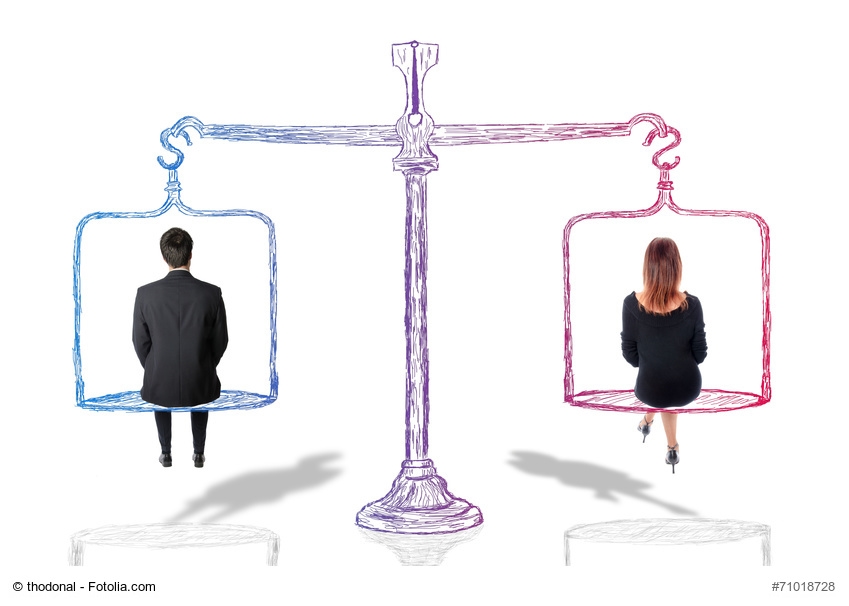 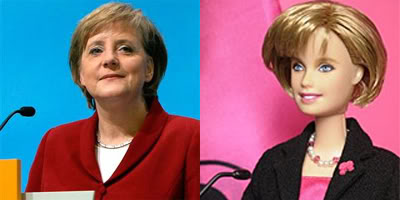 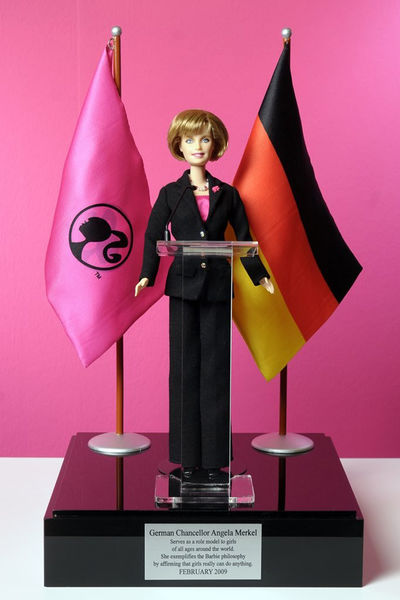 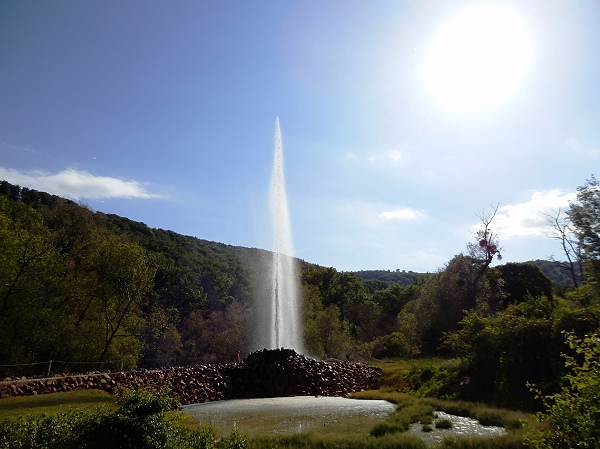 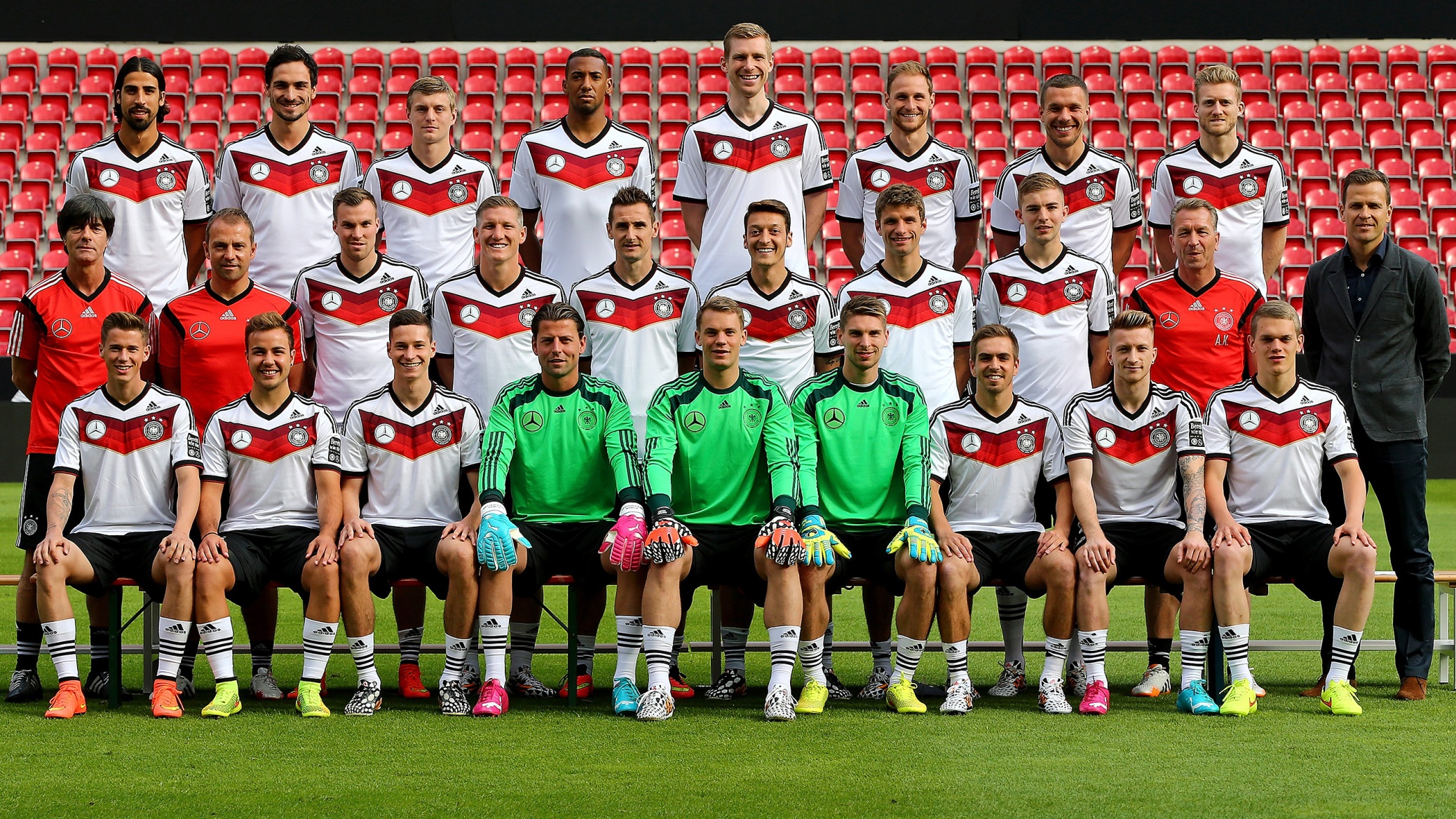 https://www.google.de/search?q=Deutschland&source=lnms&tbm=isch&
sa=X&ved=0ahUKEwiMop
qzgc_TAhWKUlAKHaCxCZwQ_AUICCgD&biw=1024&bih=674#tbm=isch

https://www.google.de/search?q=Deutschland&source=ln
ms&tbm=isch&sa=X&ved=0ahUKEwiMopqzgc_TAhWKUlAKH

https://www.google.de/search?q=Deutschland&source=lnms&tbm=isch&sa=X
&ved=0ahUKEwiMopqzgc_TAhWKUlA

https://www.google.de/search?q=wildschwein&source=
lnms&tbm=isch&sa=X&ved=0ahUKEwj4wqez-tbTAhVGI1A

http://www.paradisi.de/Freizeit_und_Erholung/Kultur/Braucht
um/Artikel/90